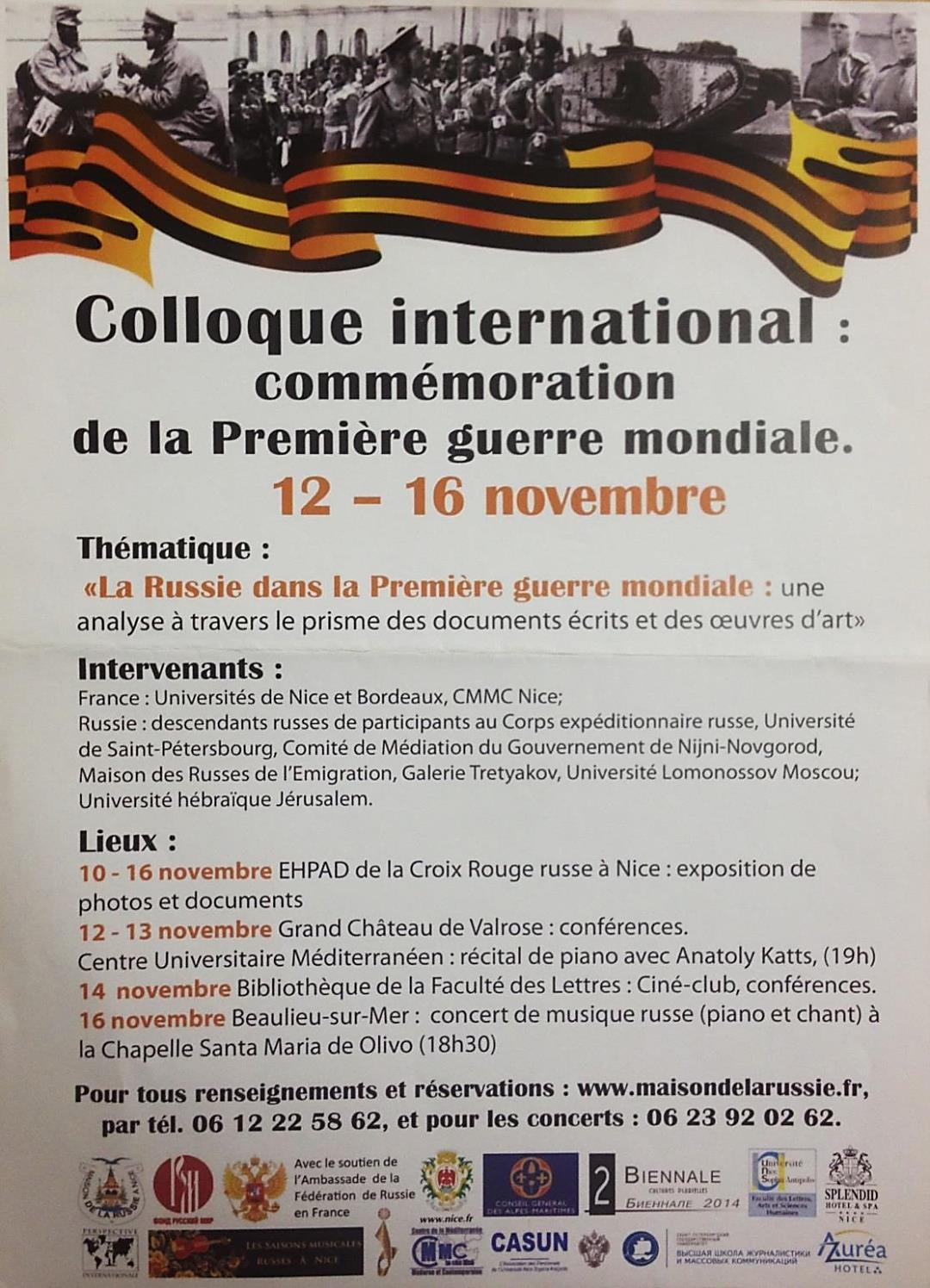 Столетие Первой Мировой ВойныМеждународная конференция
«Россия в первой мировой войне: анализ события сквозь призму письменных источников                   и произведений искусства»
Первым пунктом программы было возложение венков к монументу воинам, погибшим в Первой мировой войне
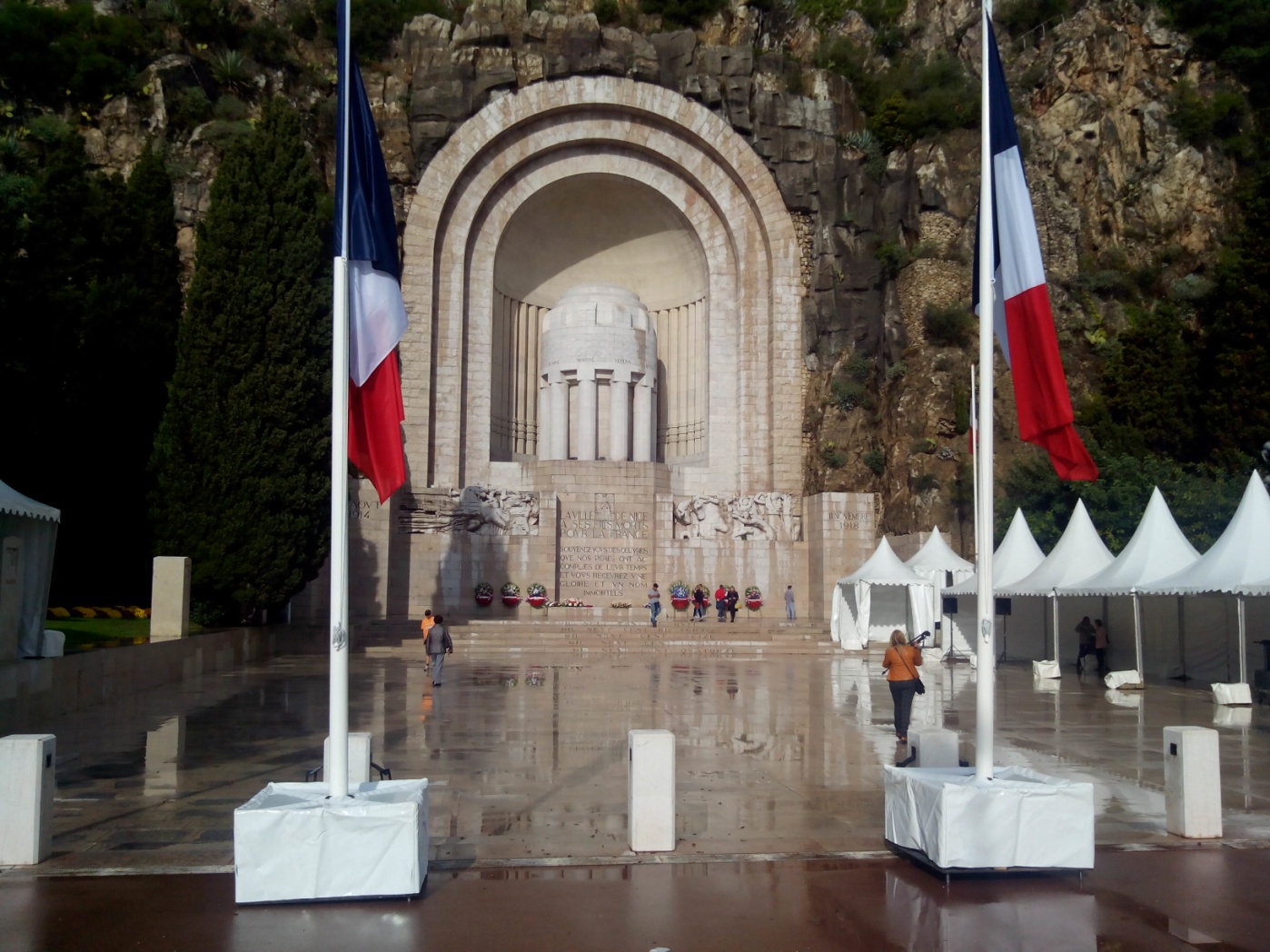 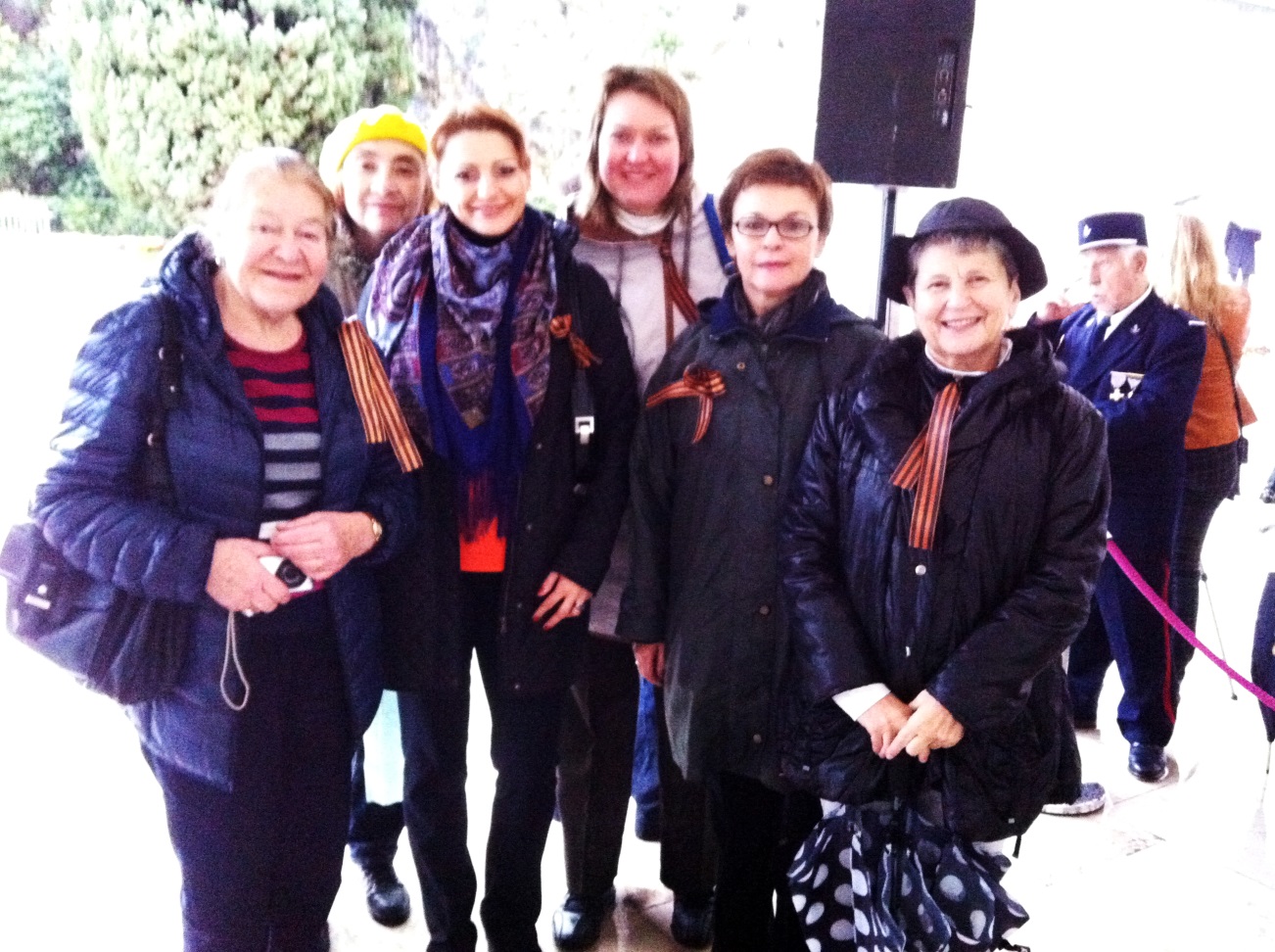 Объединенная делегация петербуржцев и нижегородцев
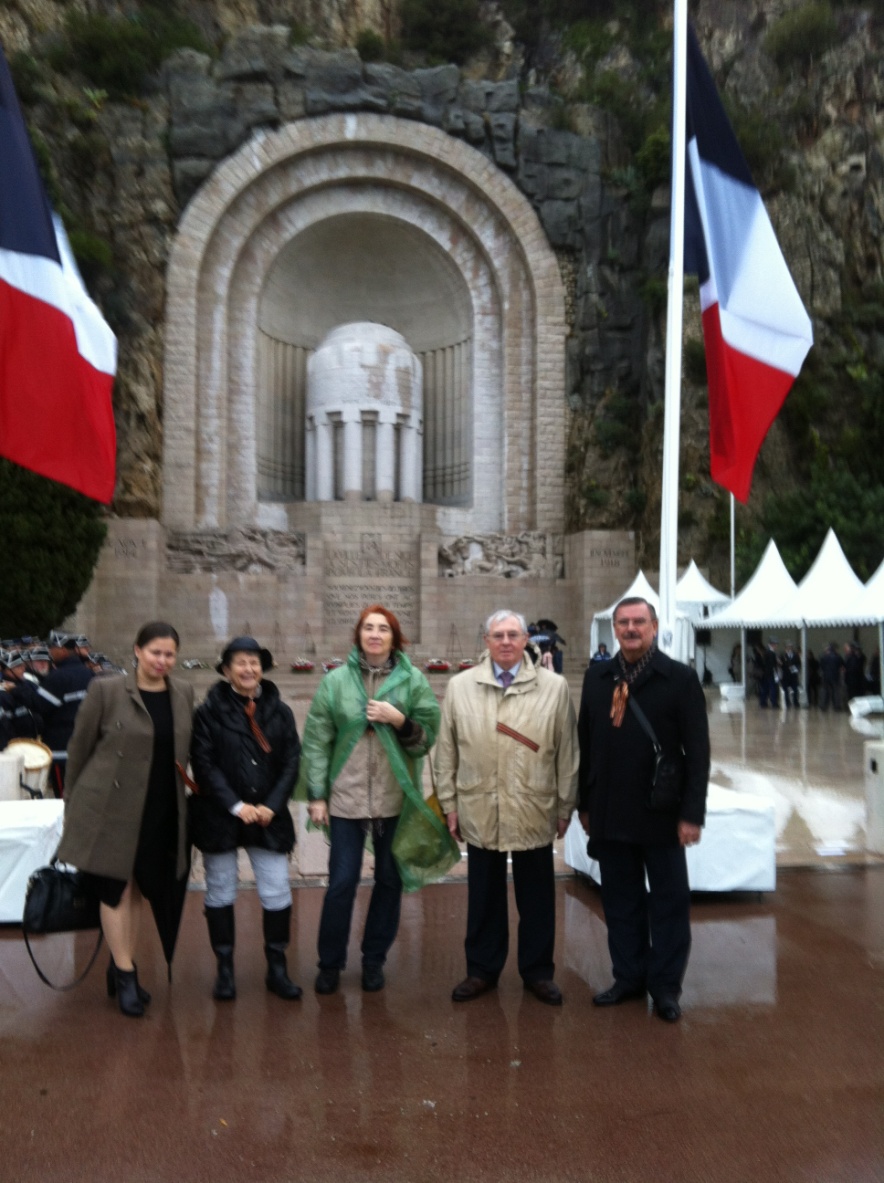 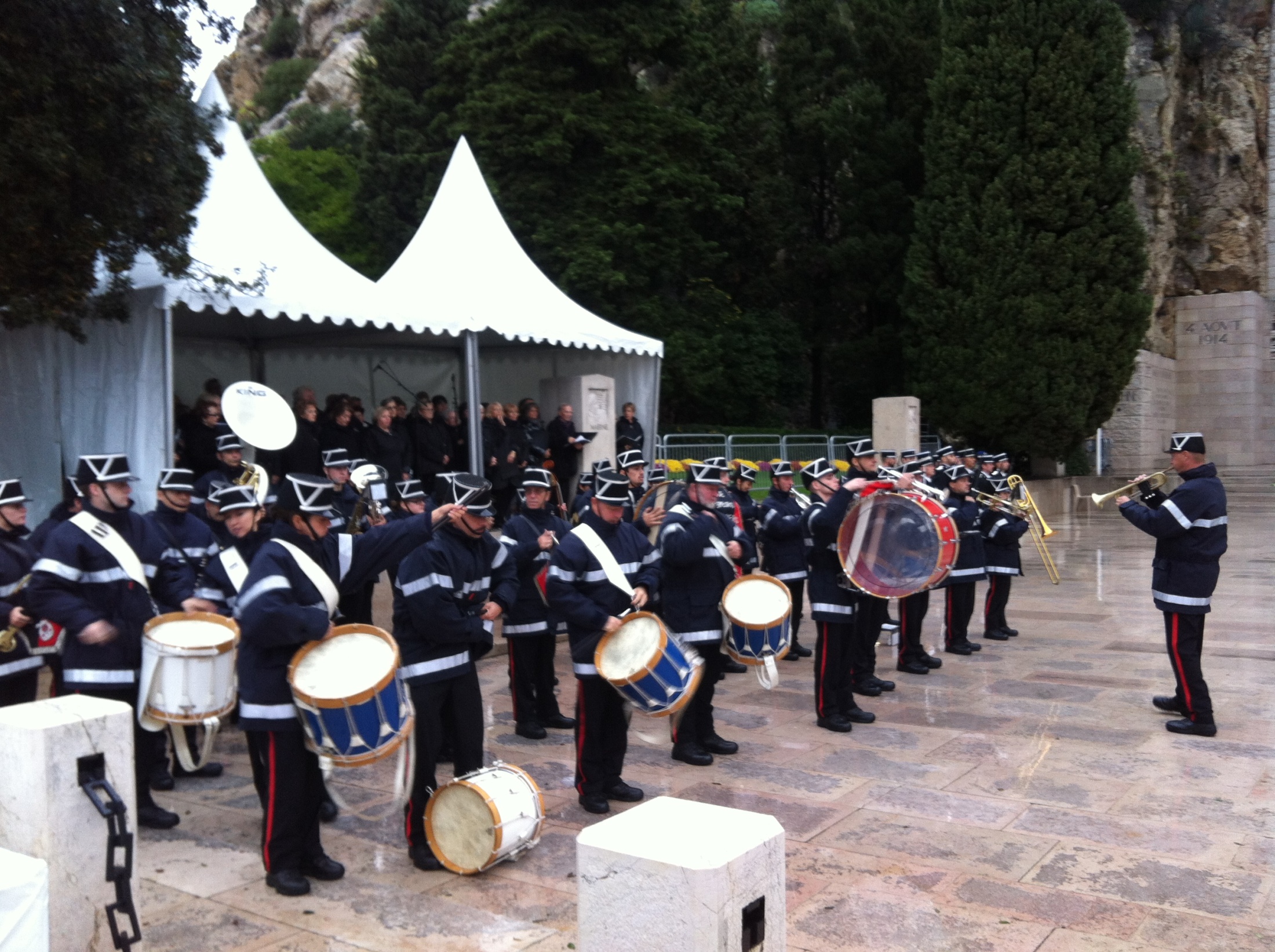 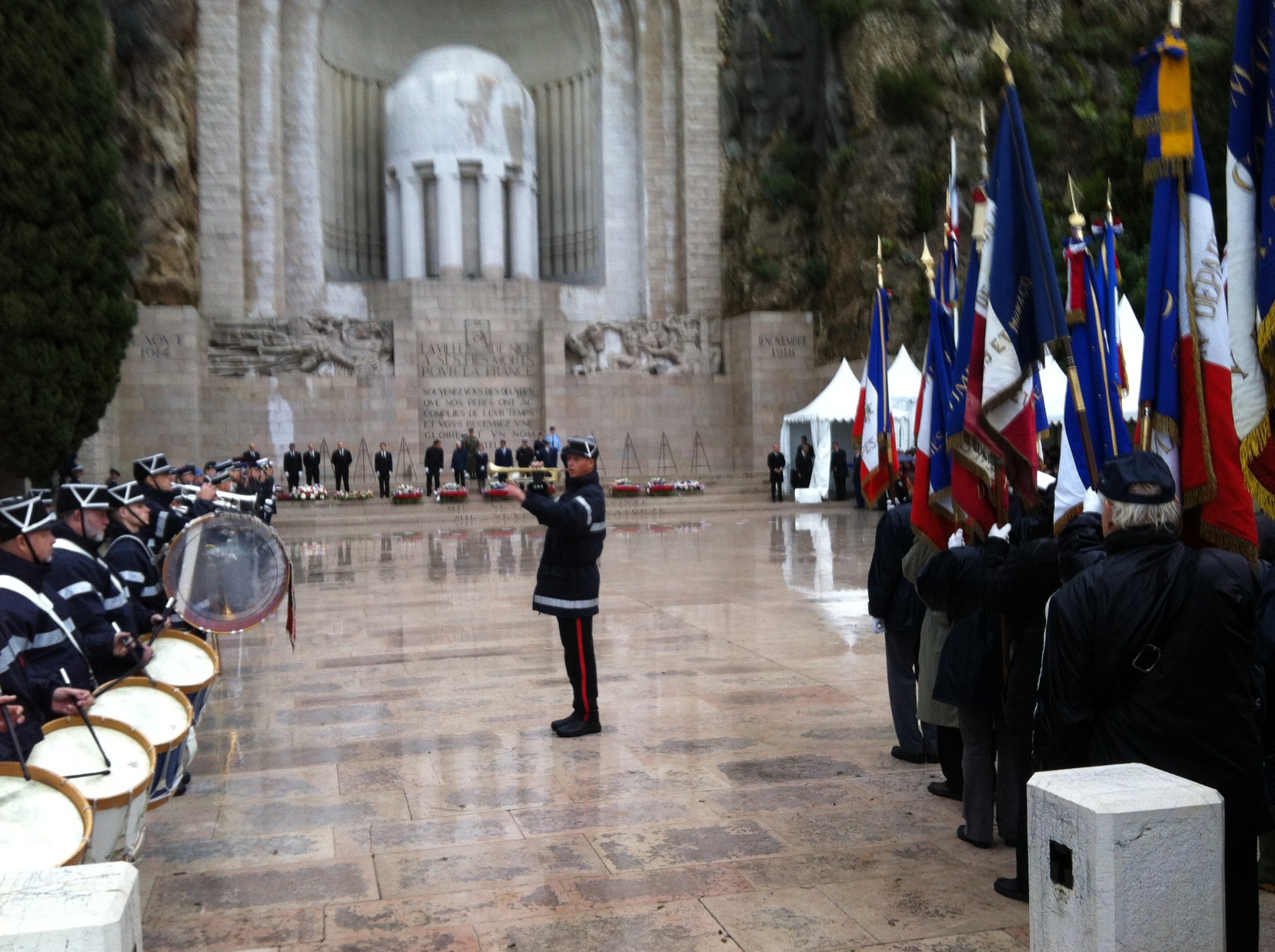 Ницца встретила нас проливным 
дождем…
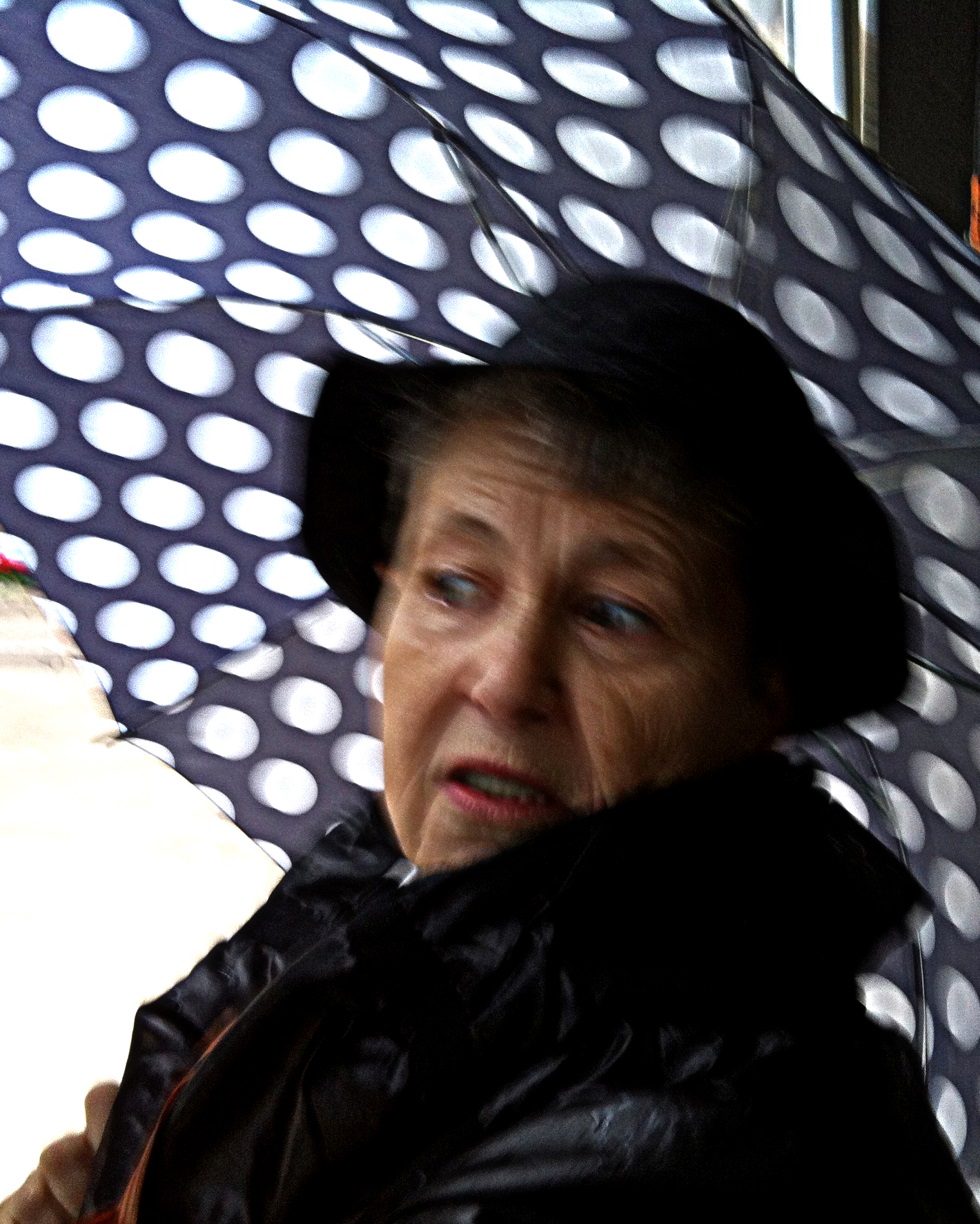 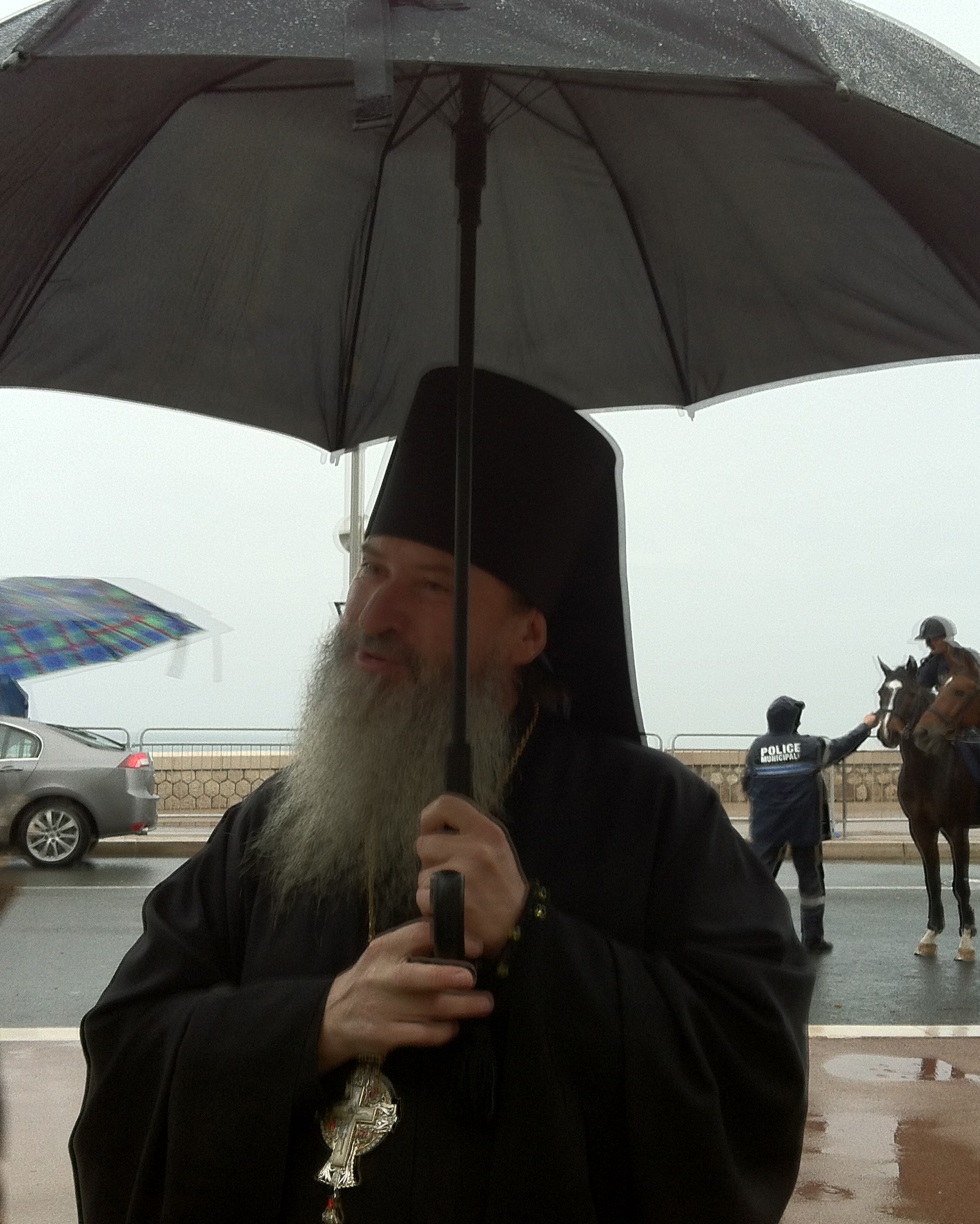 Глава «Русского Дома в Ницце» Элен Метлов
Настоятель православного храма Ниццы
Но иногда радовала и погожими деньками…
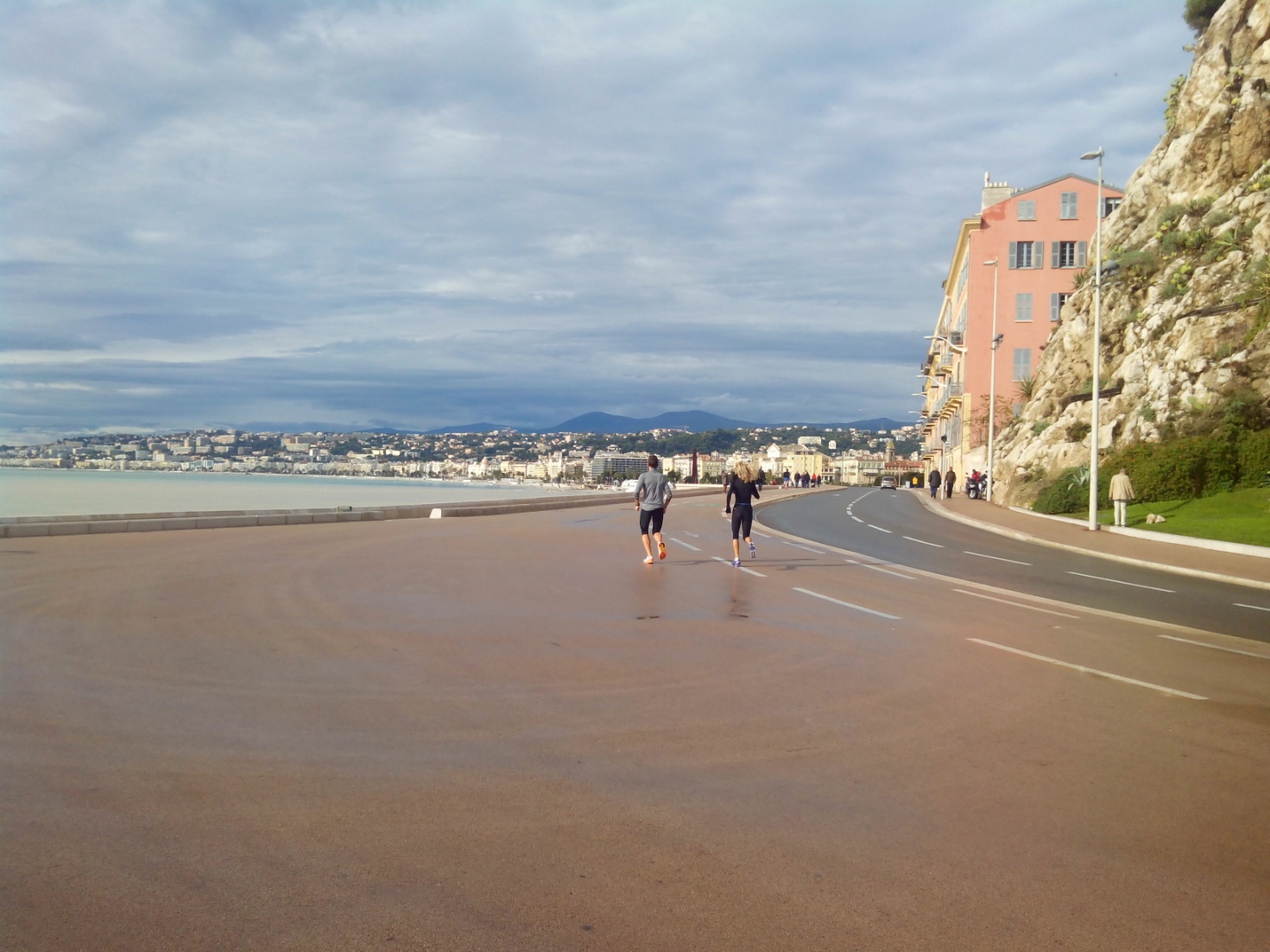 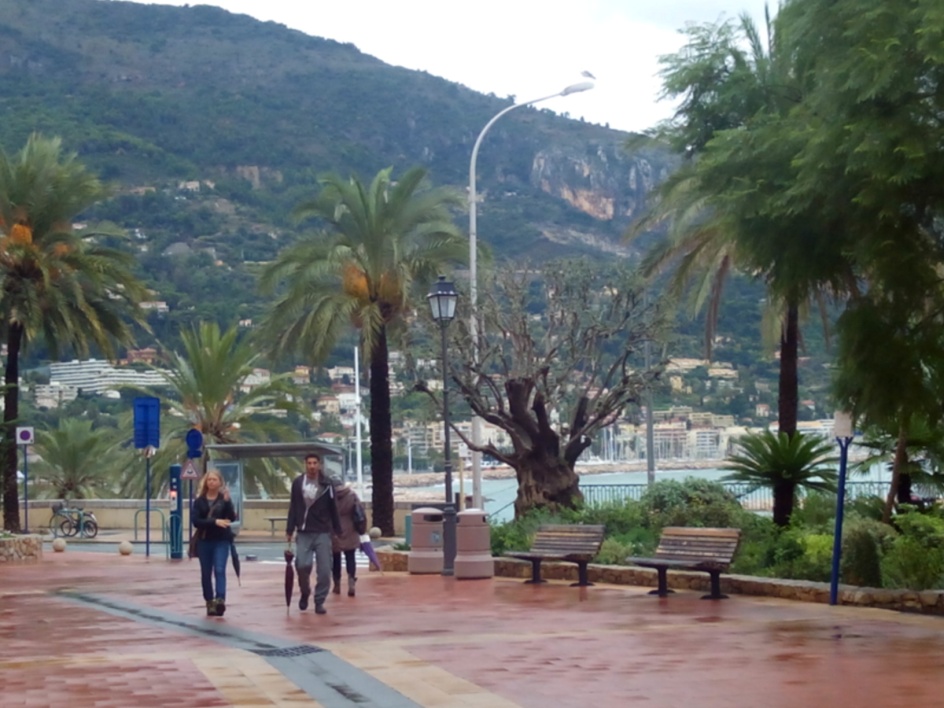 Работа конференции проходила в университете София Антиполис, расположившемся в бывшем особняке Дервиза
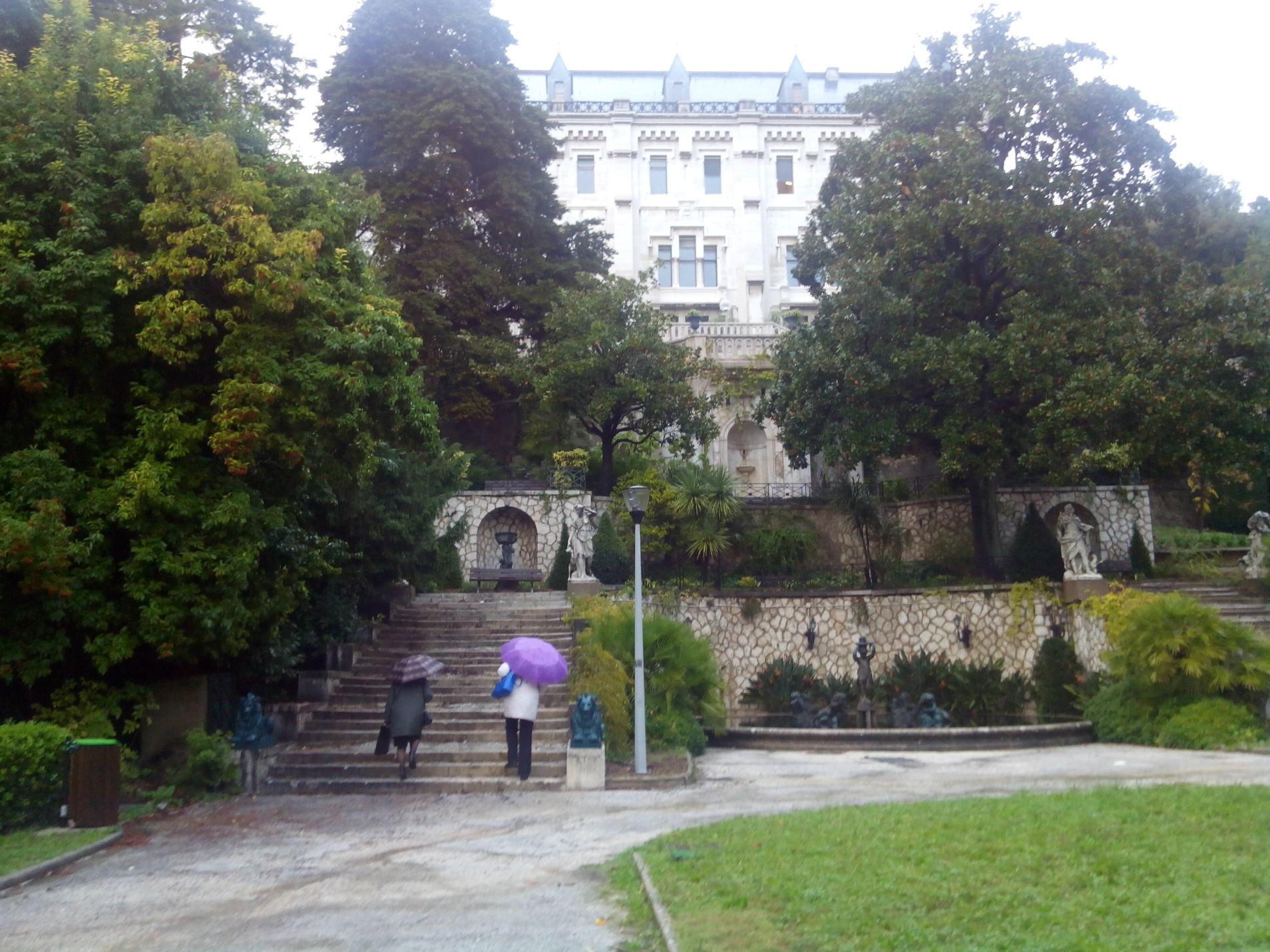 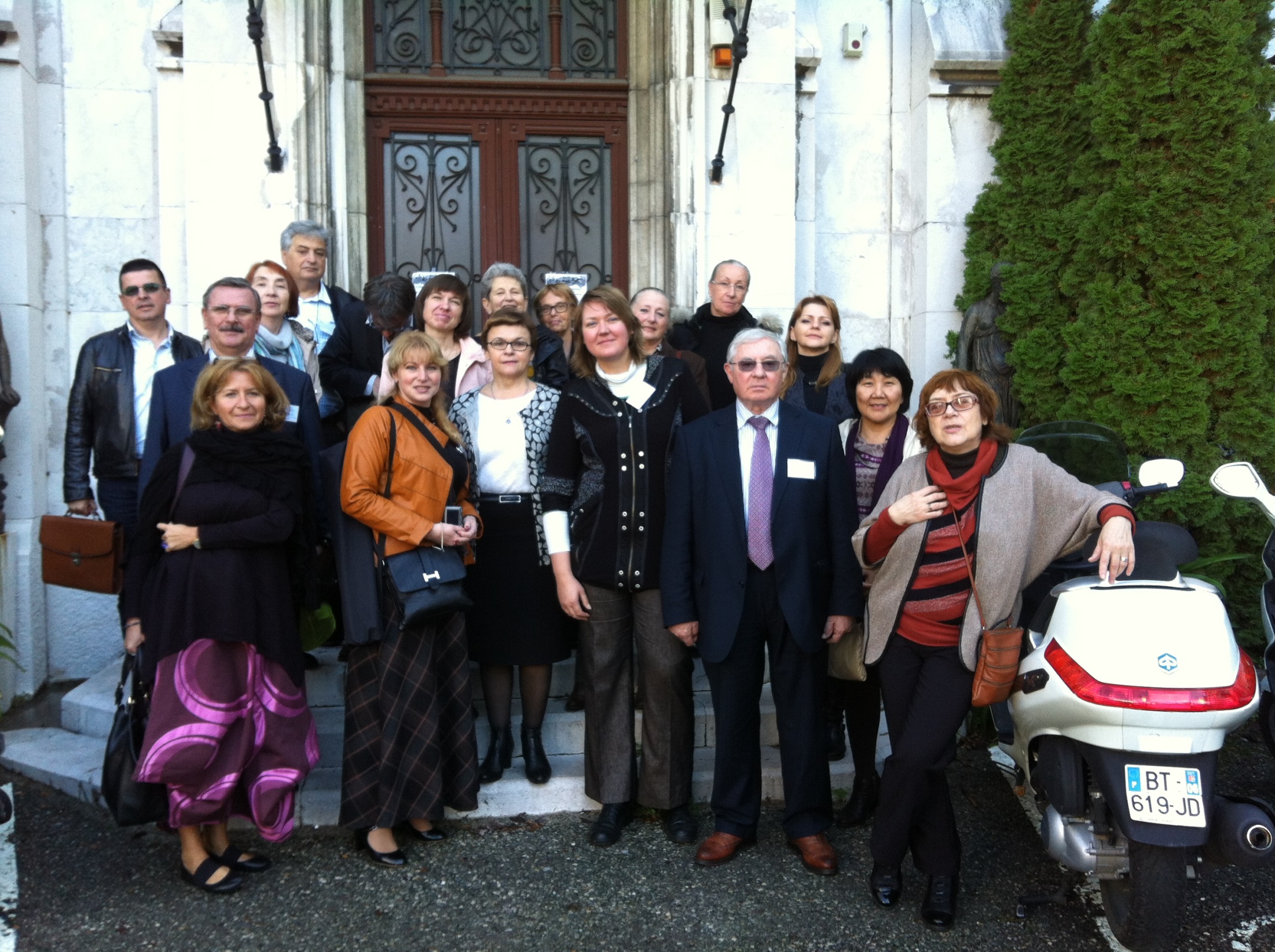 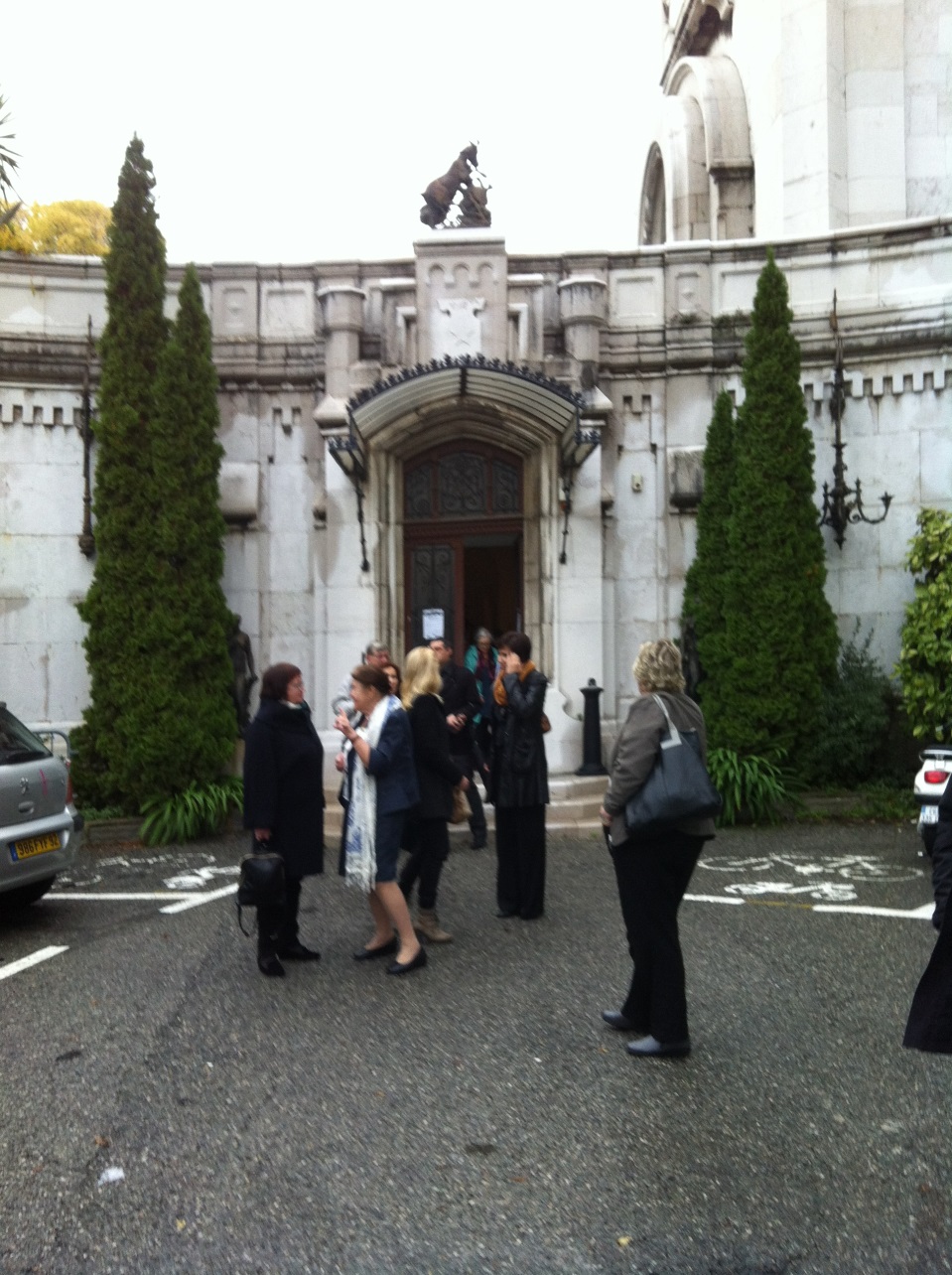 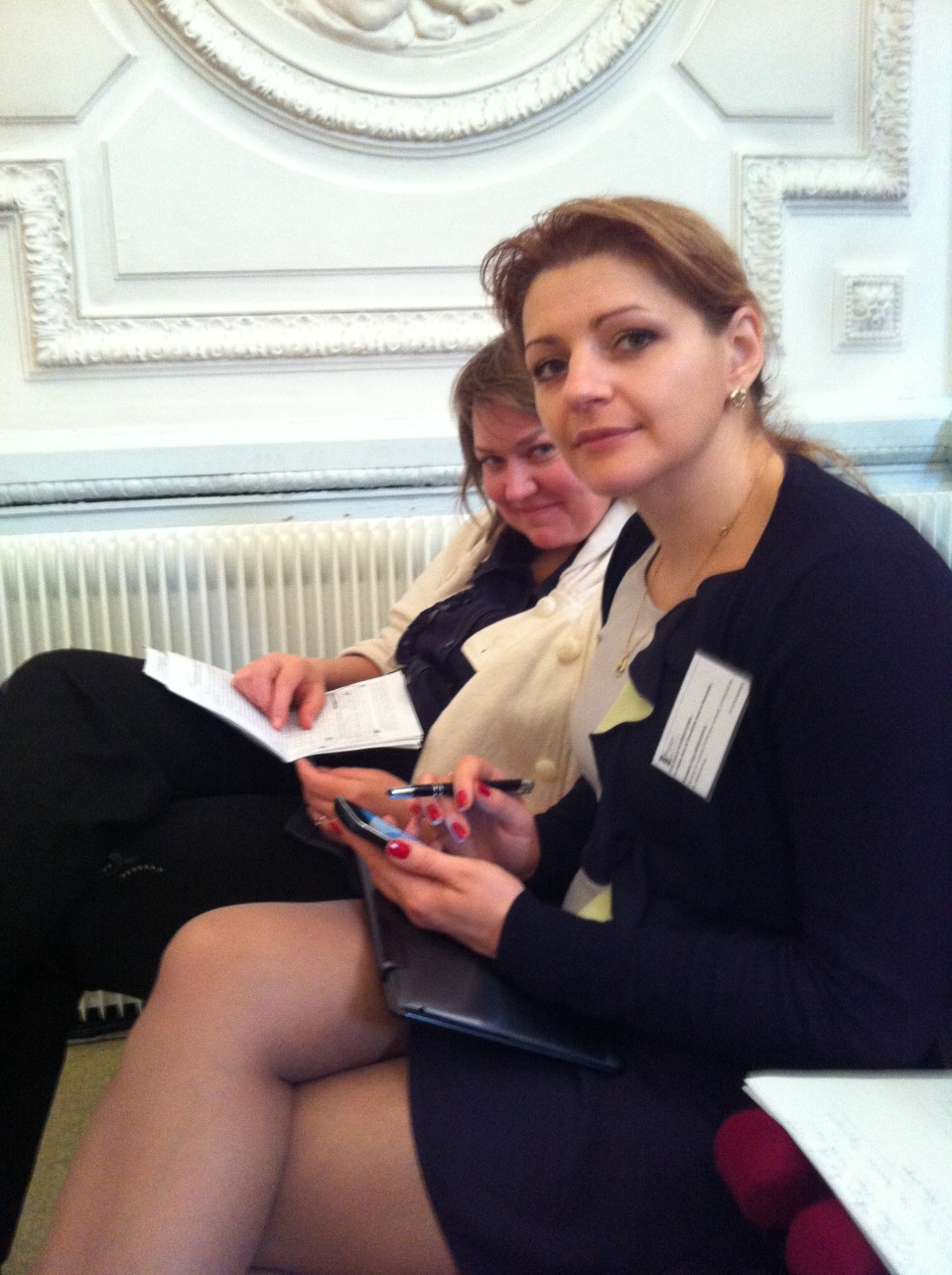 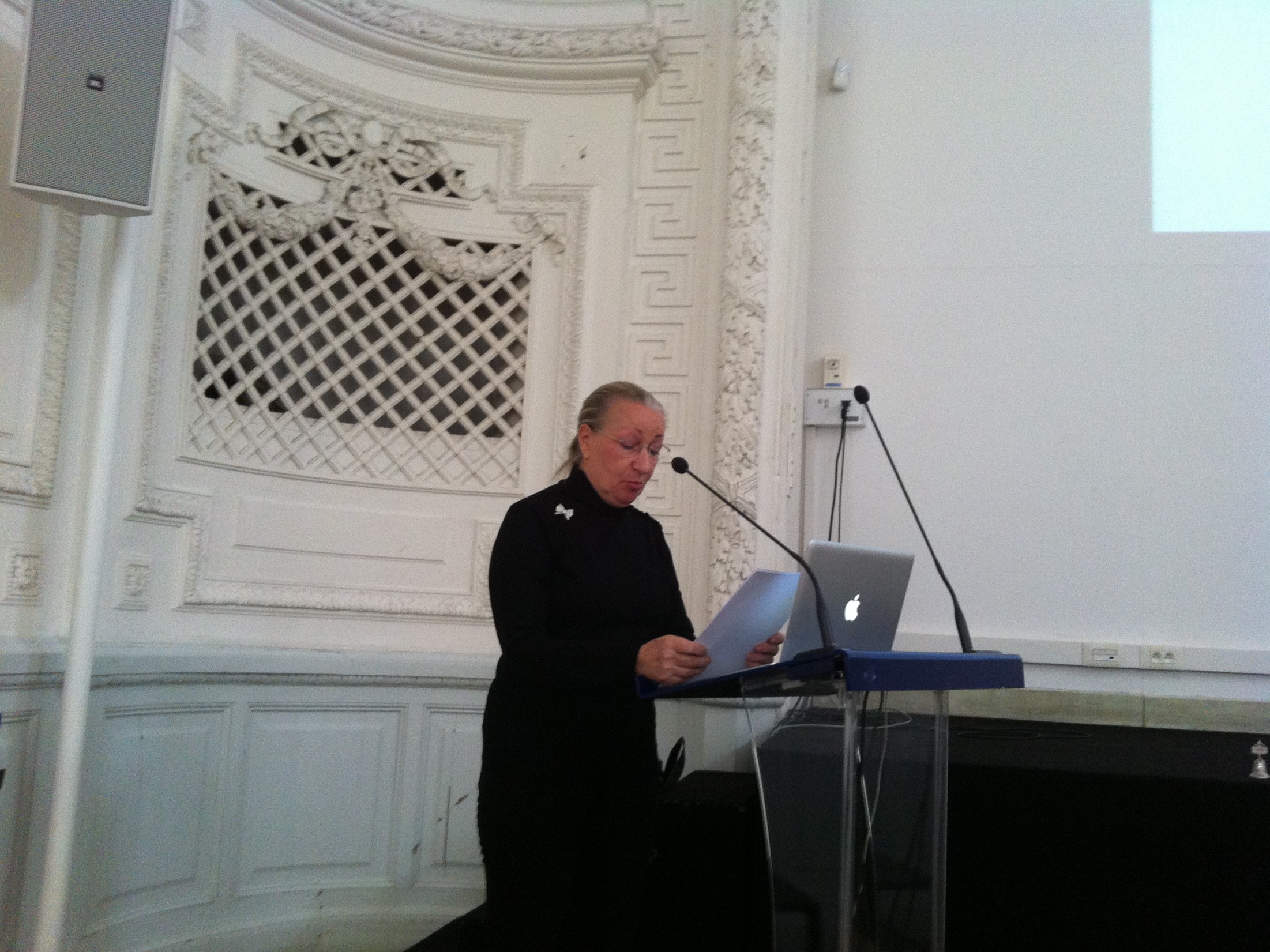 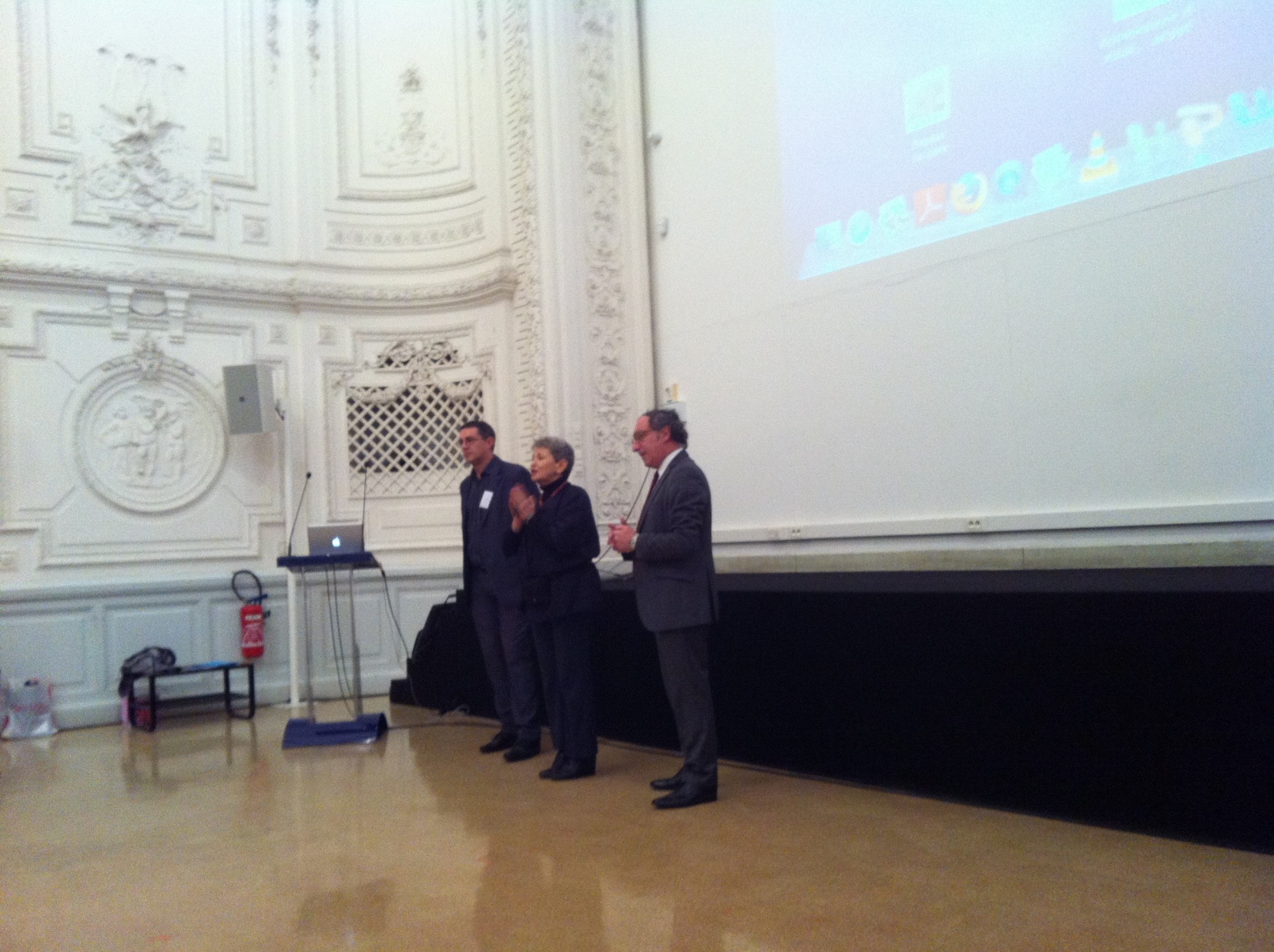 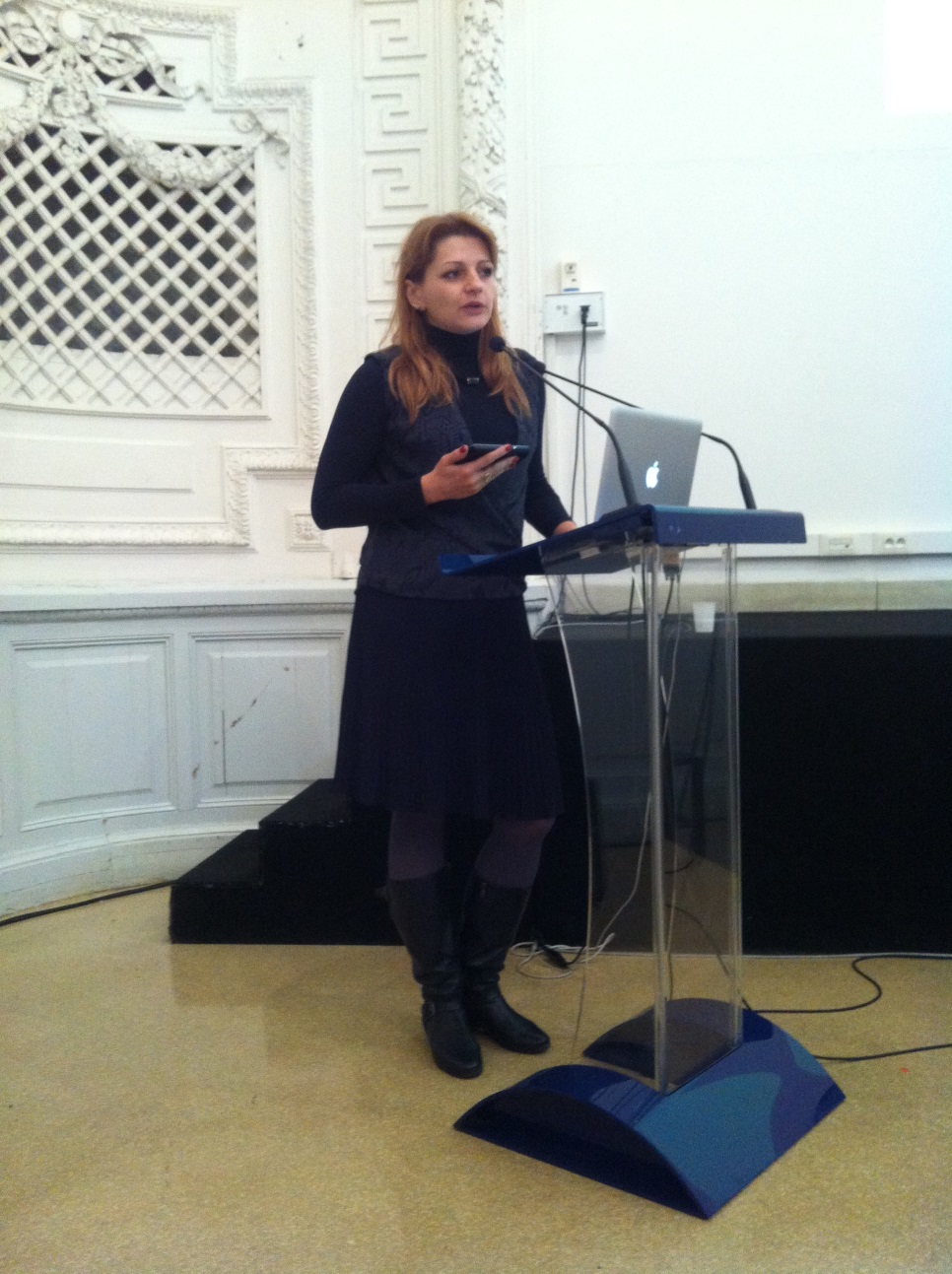 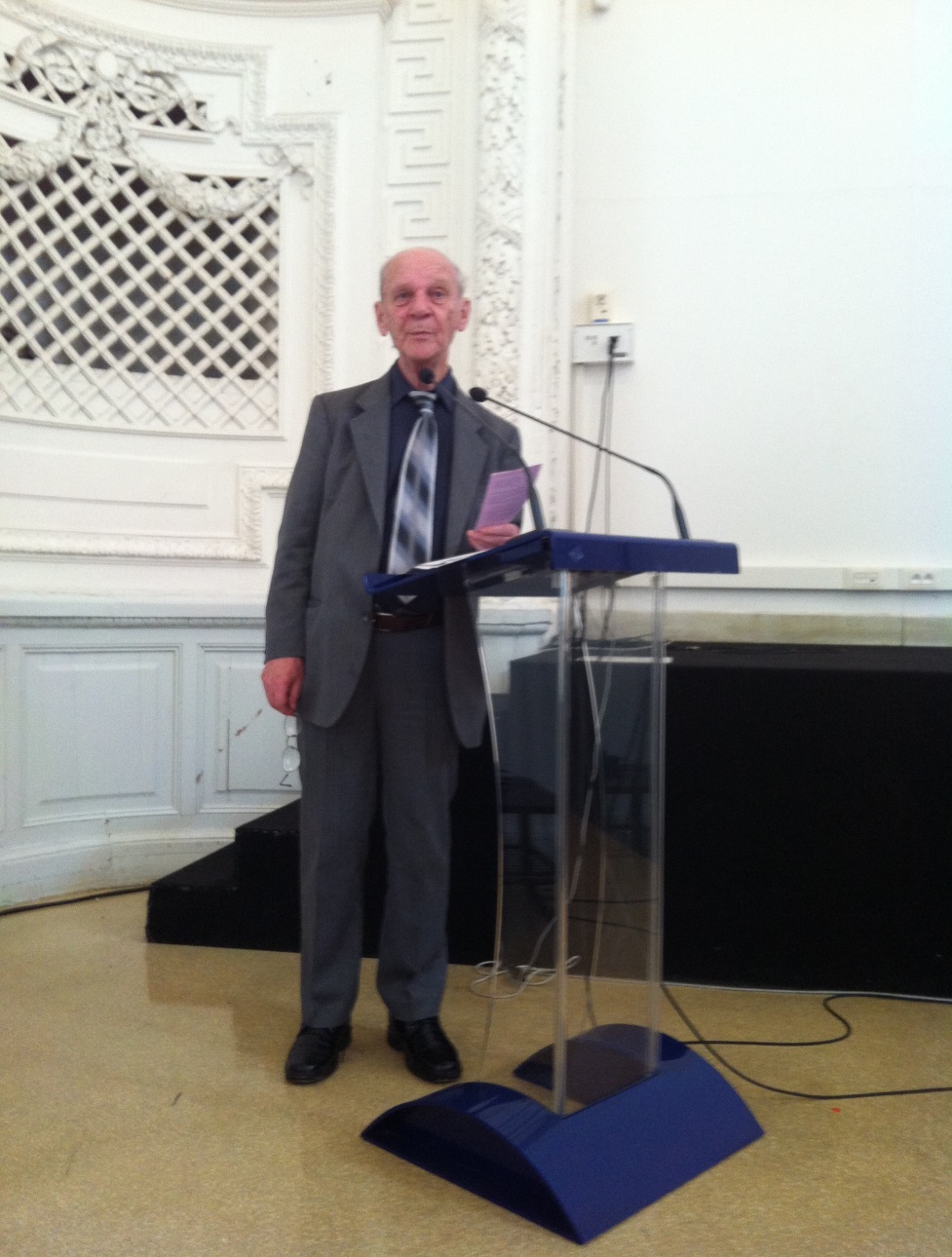 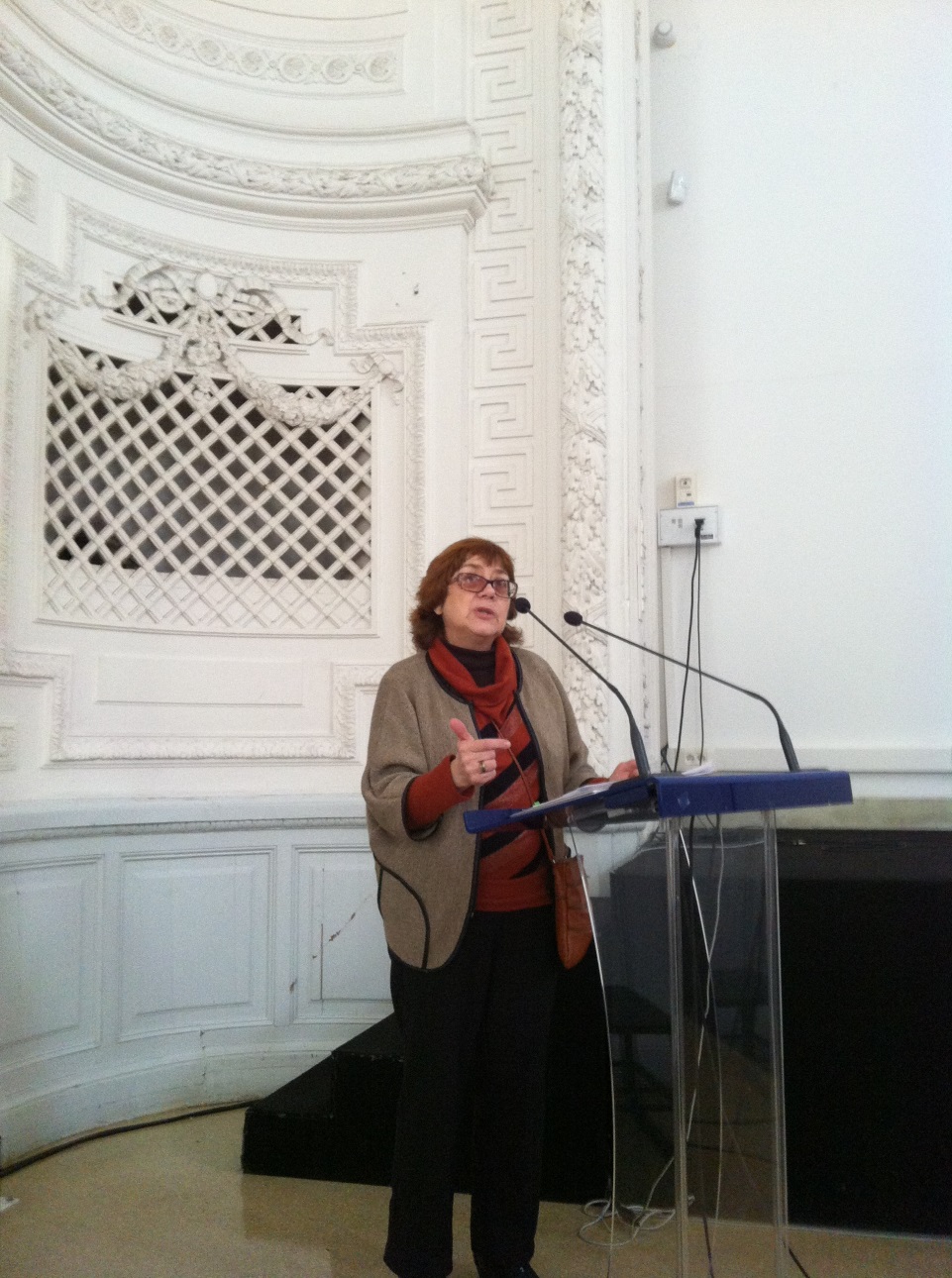 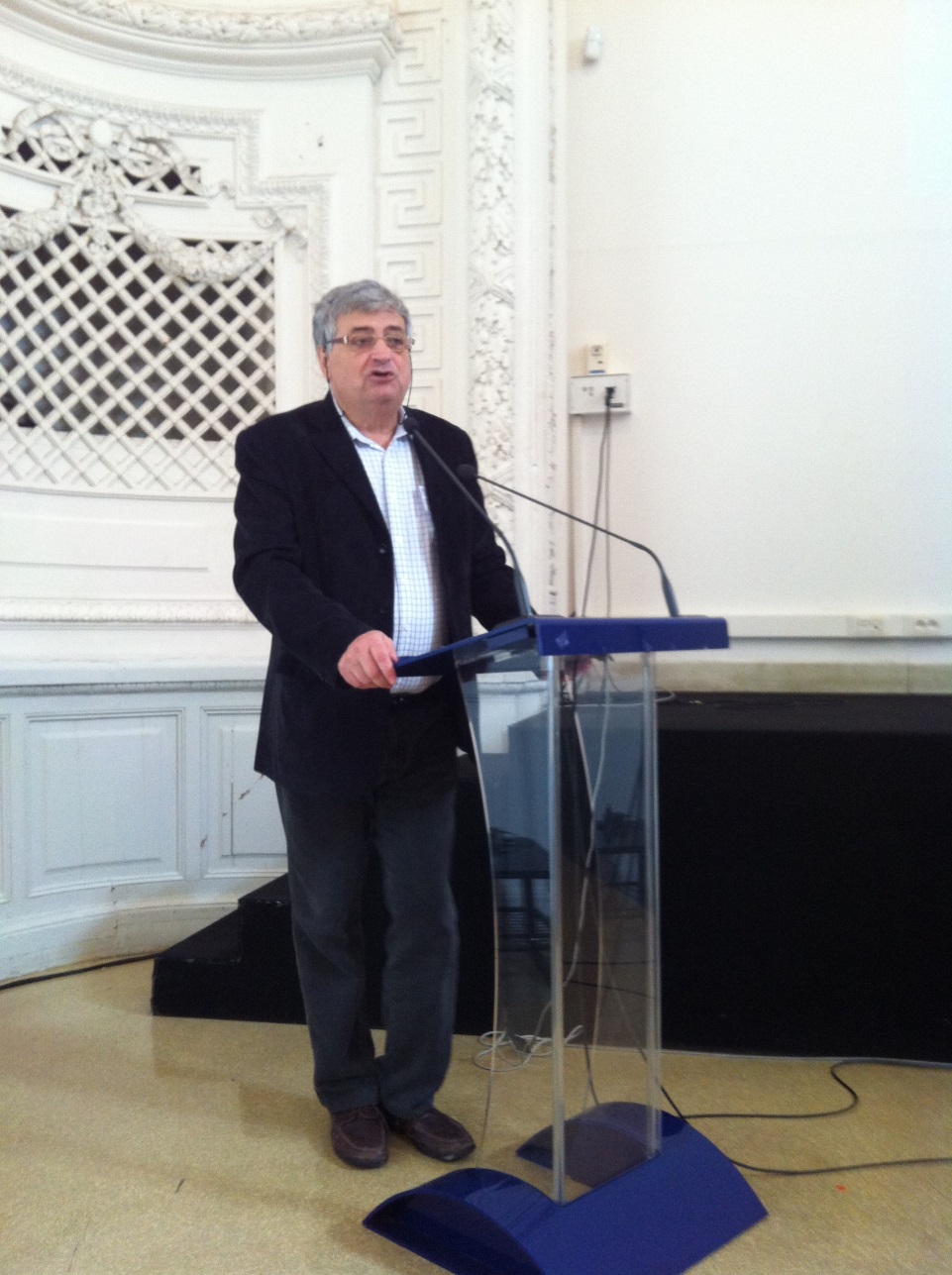 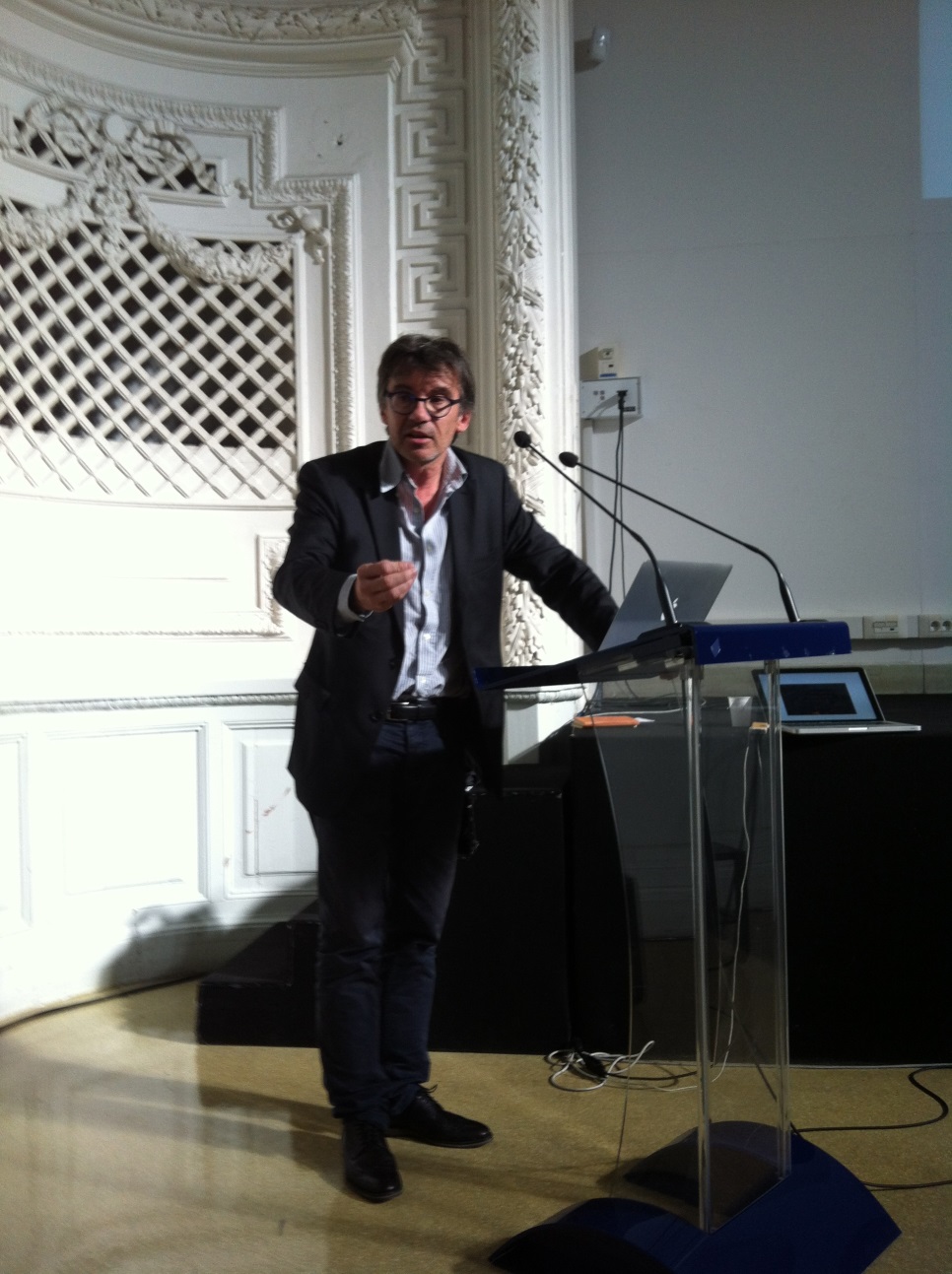 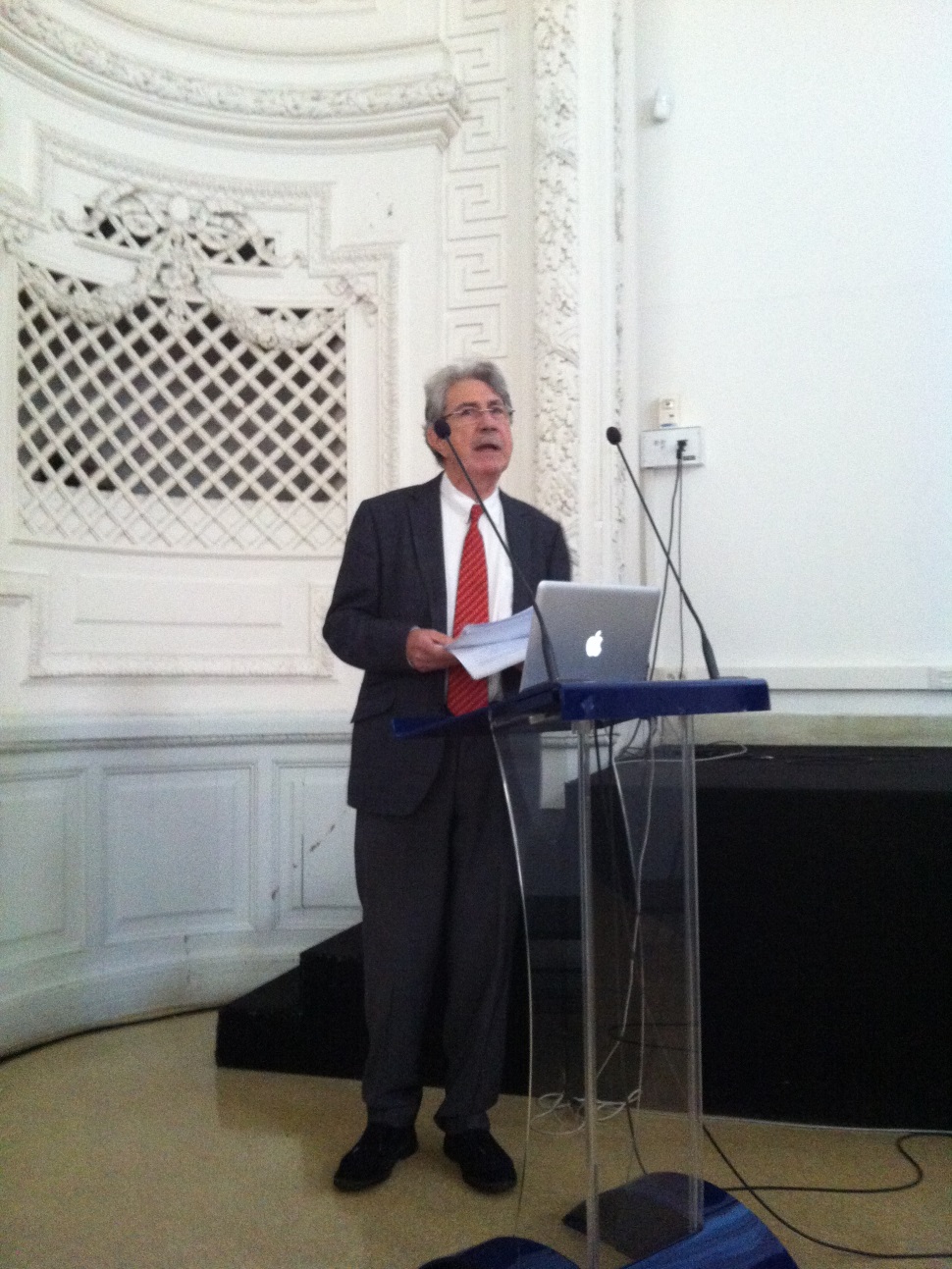 В перерывах между заседаниями мы успели побывать в княжестве Монако
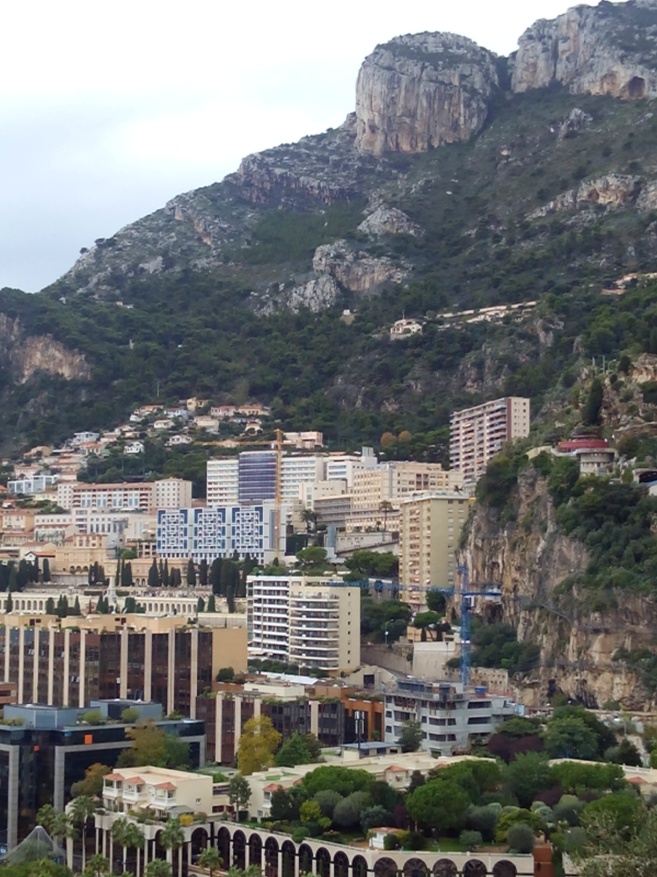 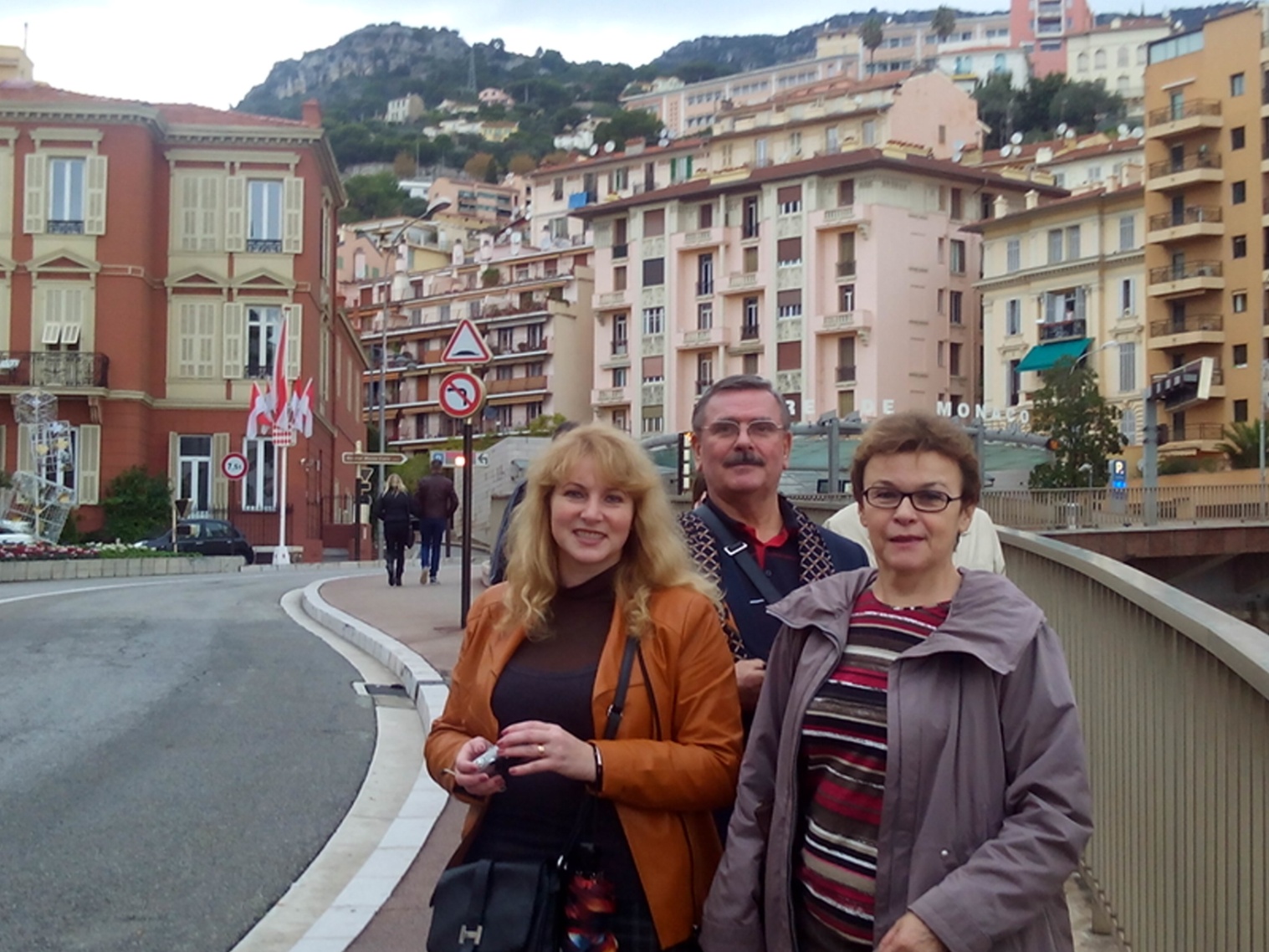 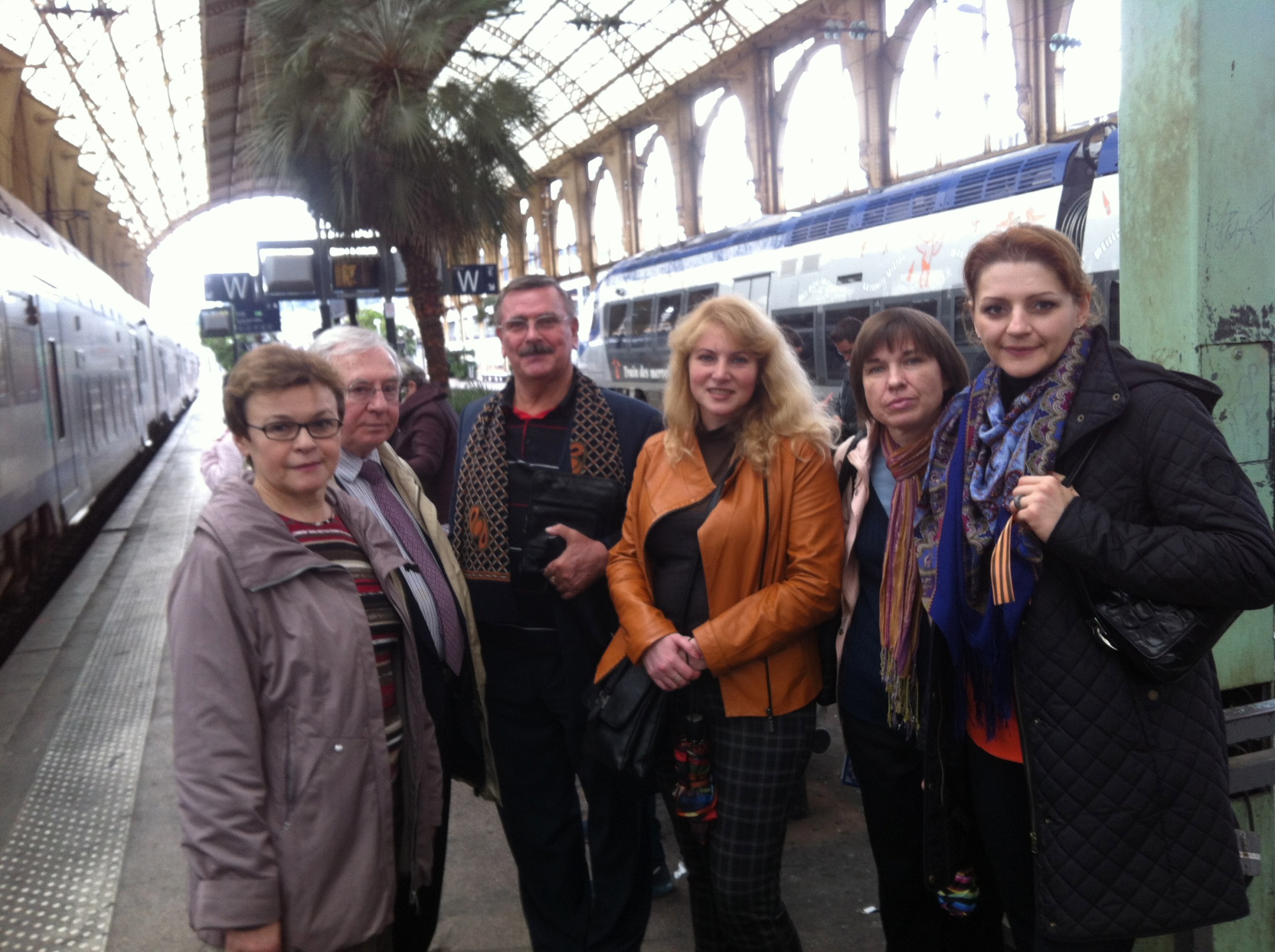 Полюбовались чудным католическим храмом
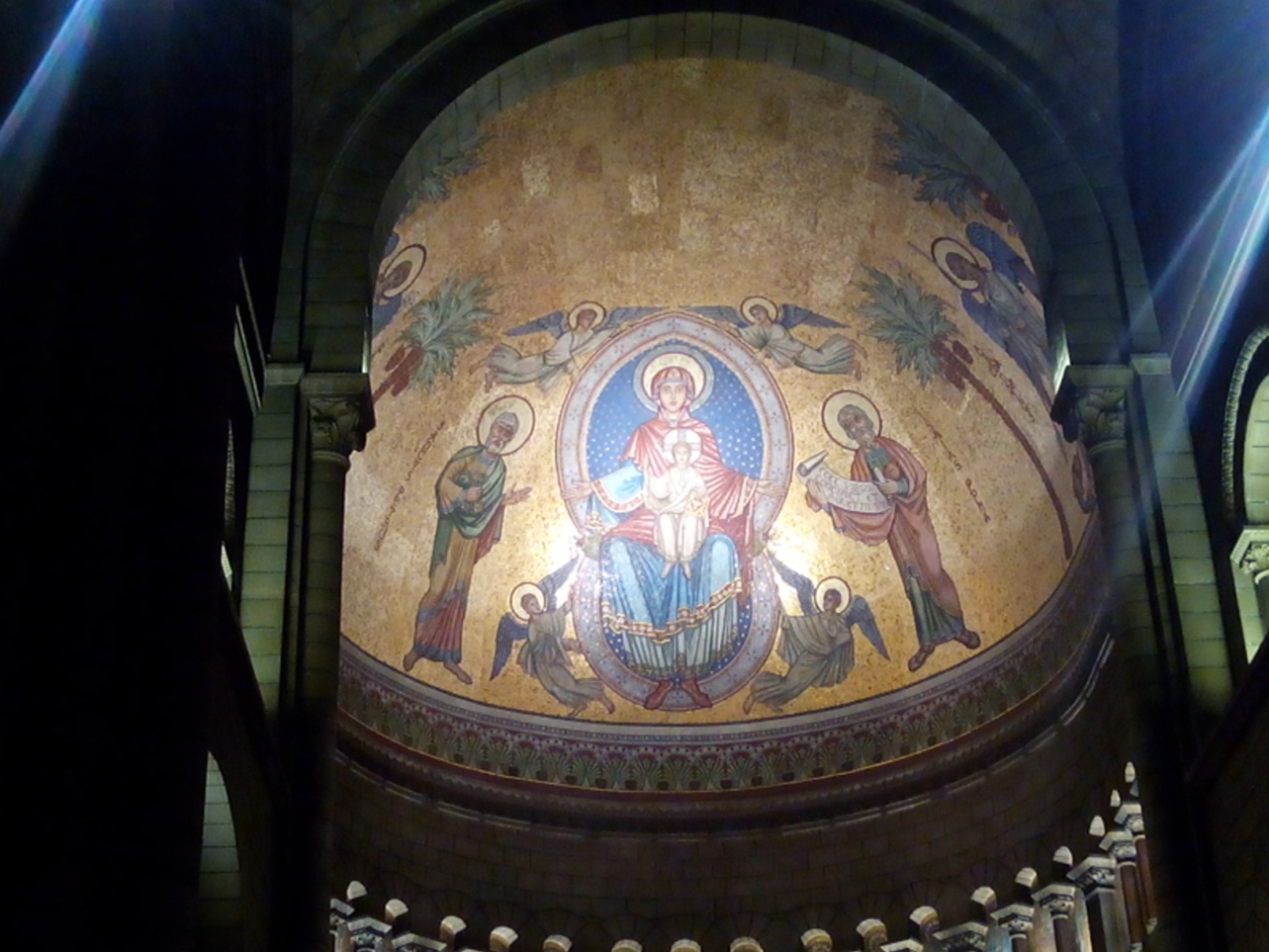 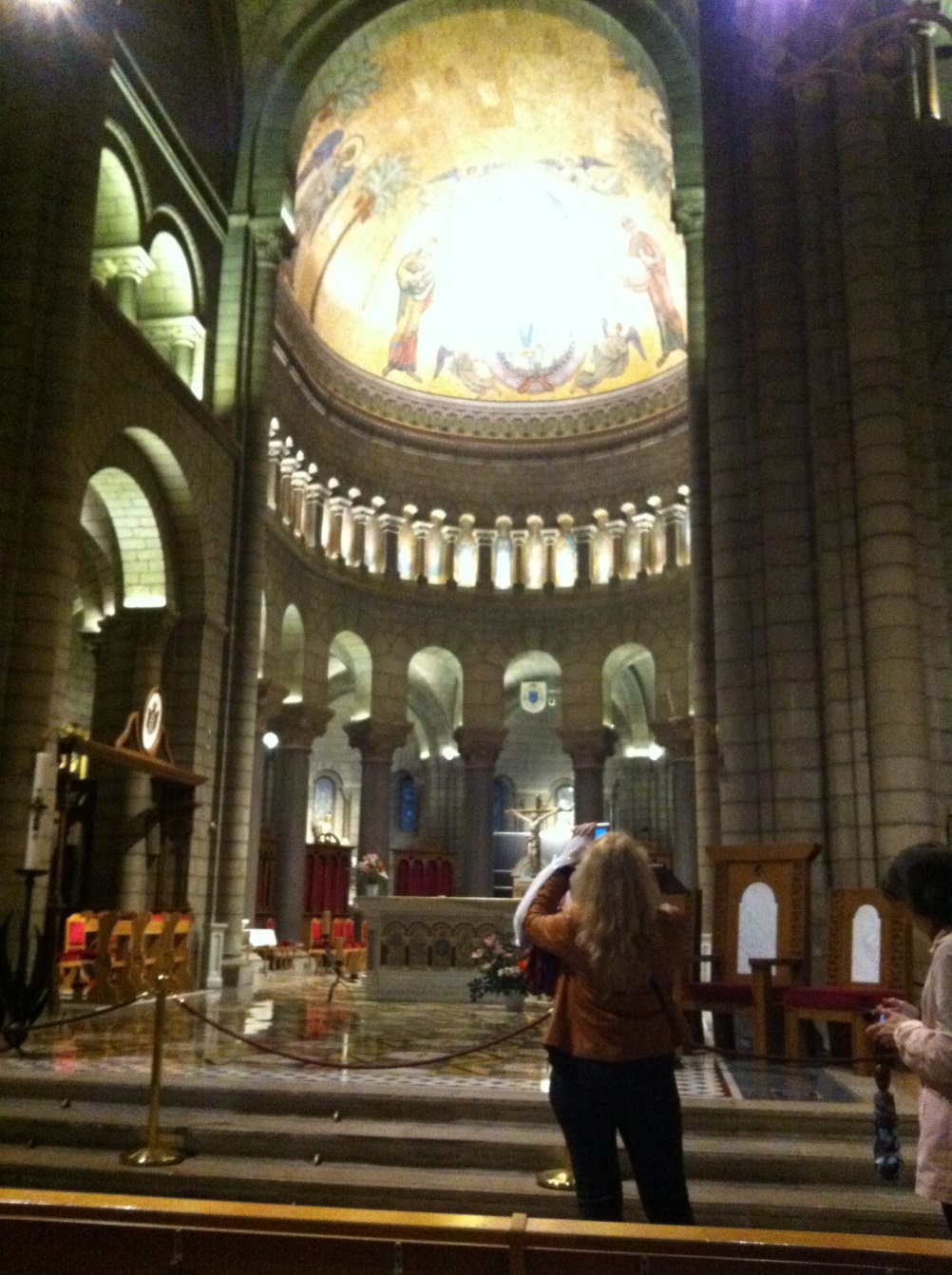 с совершенно 
Византийской мозаикой
Музеем исследователя океана Жака Ива Кусто
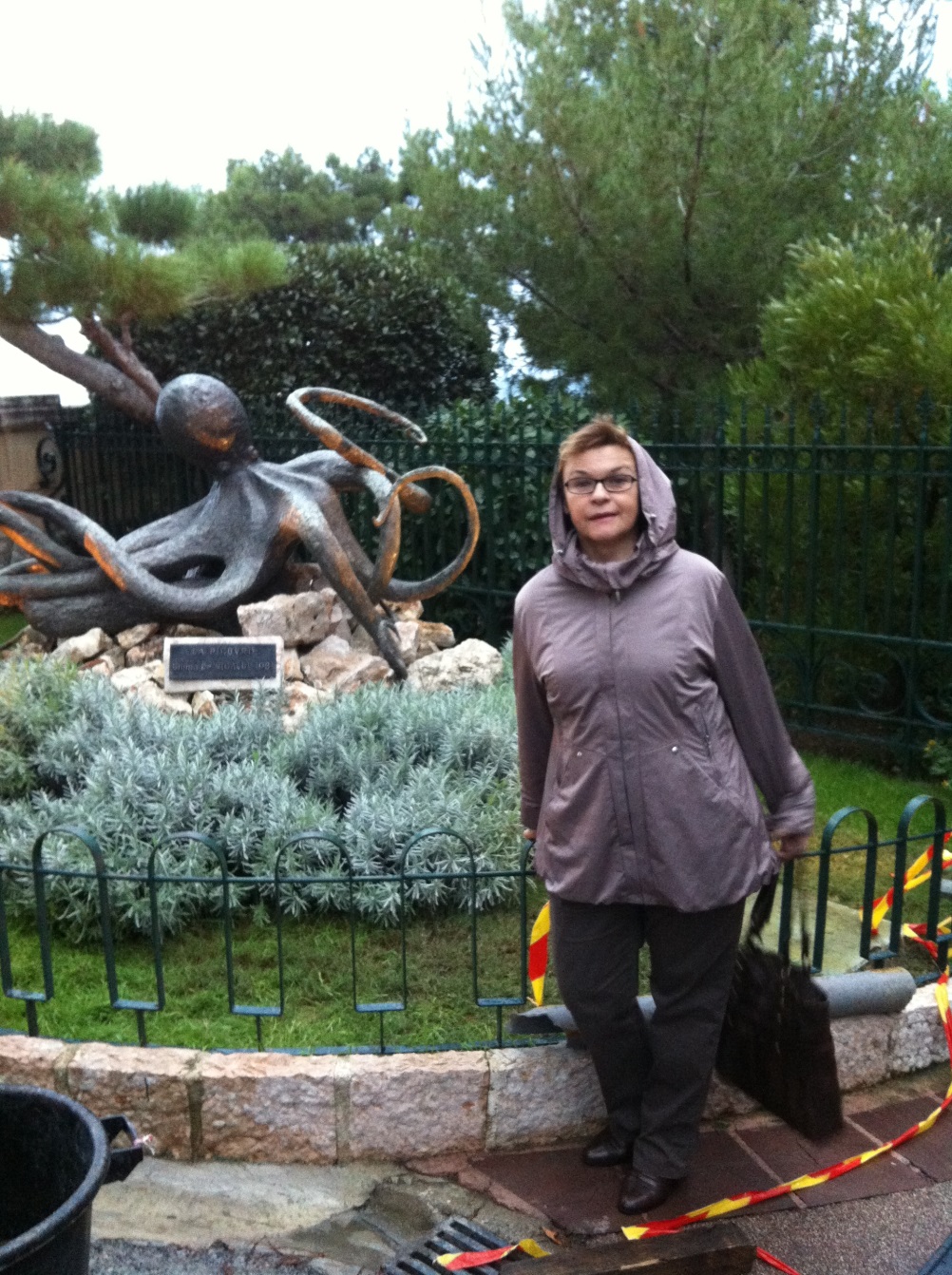 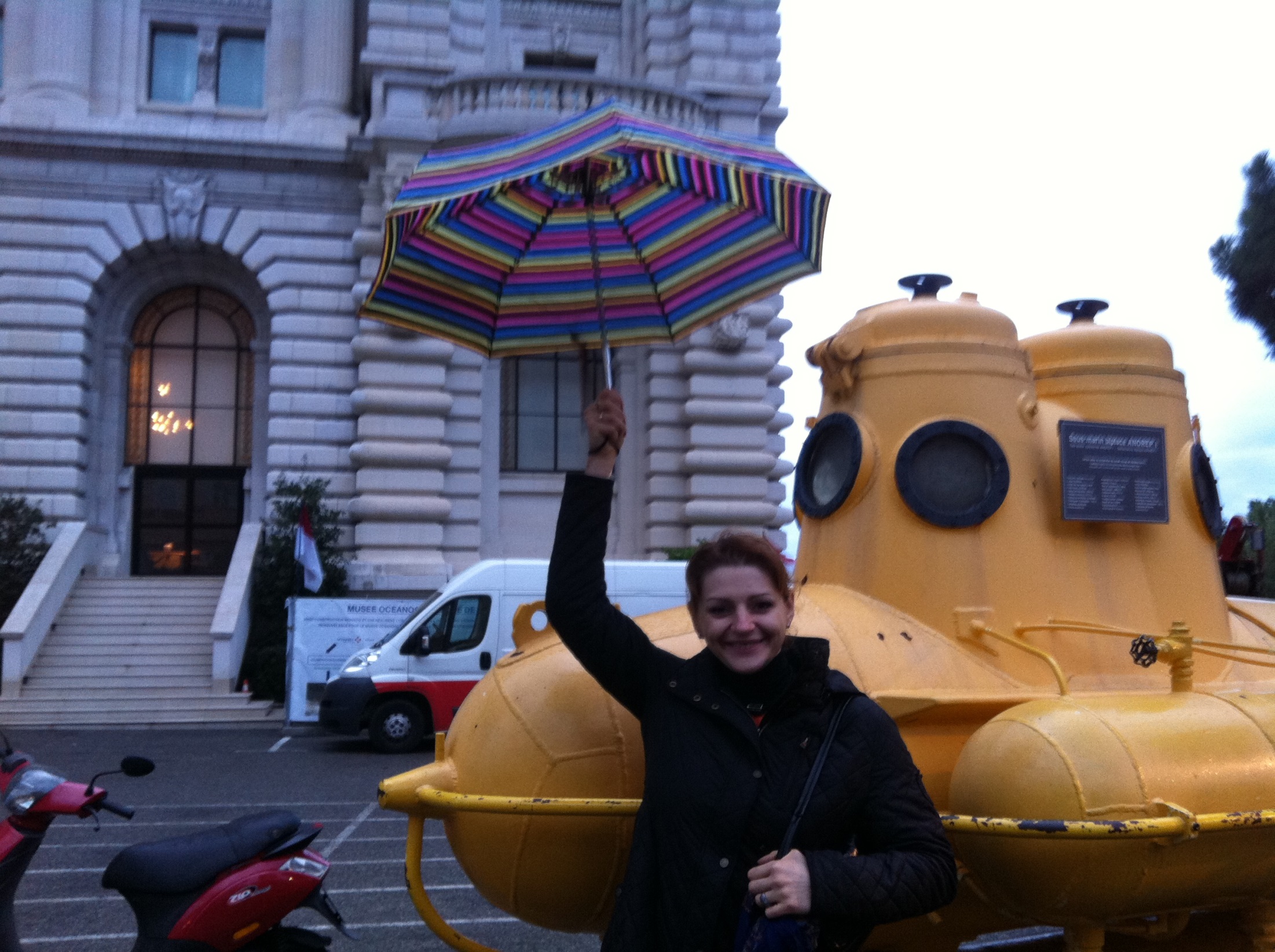 Средневековой архитектурой
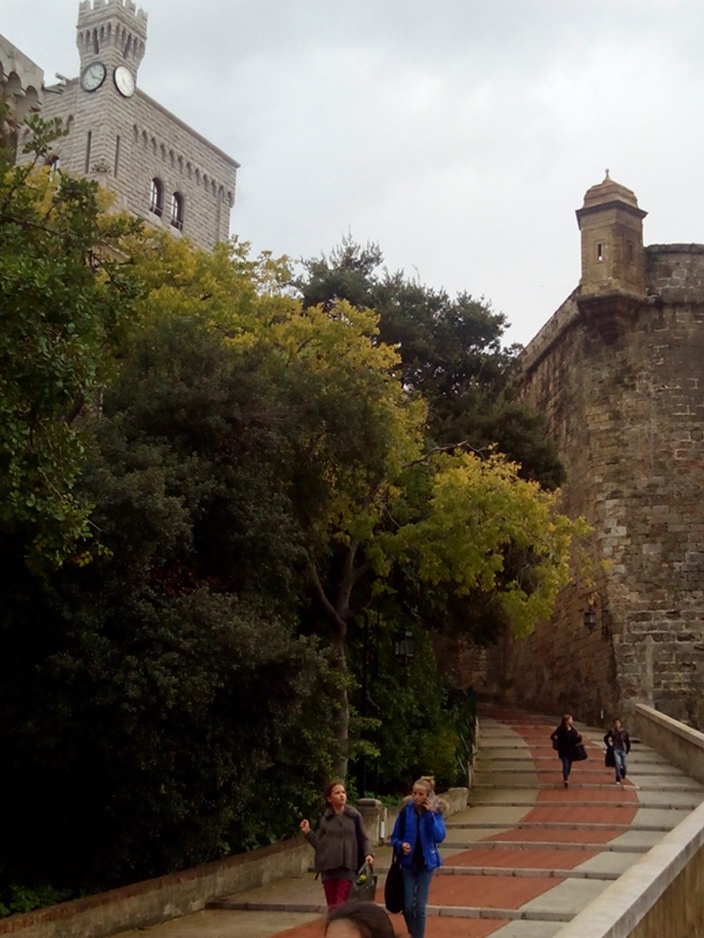 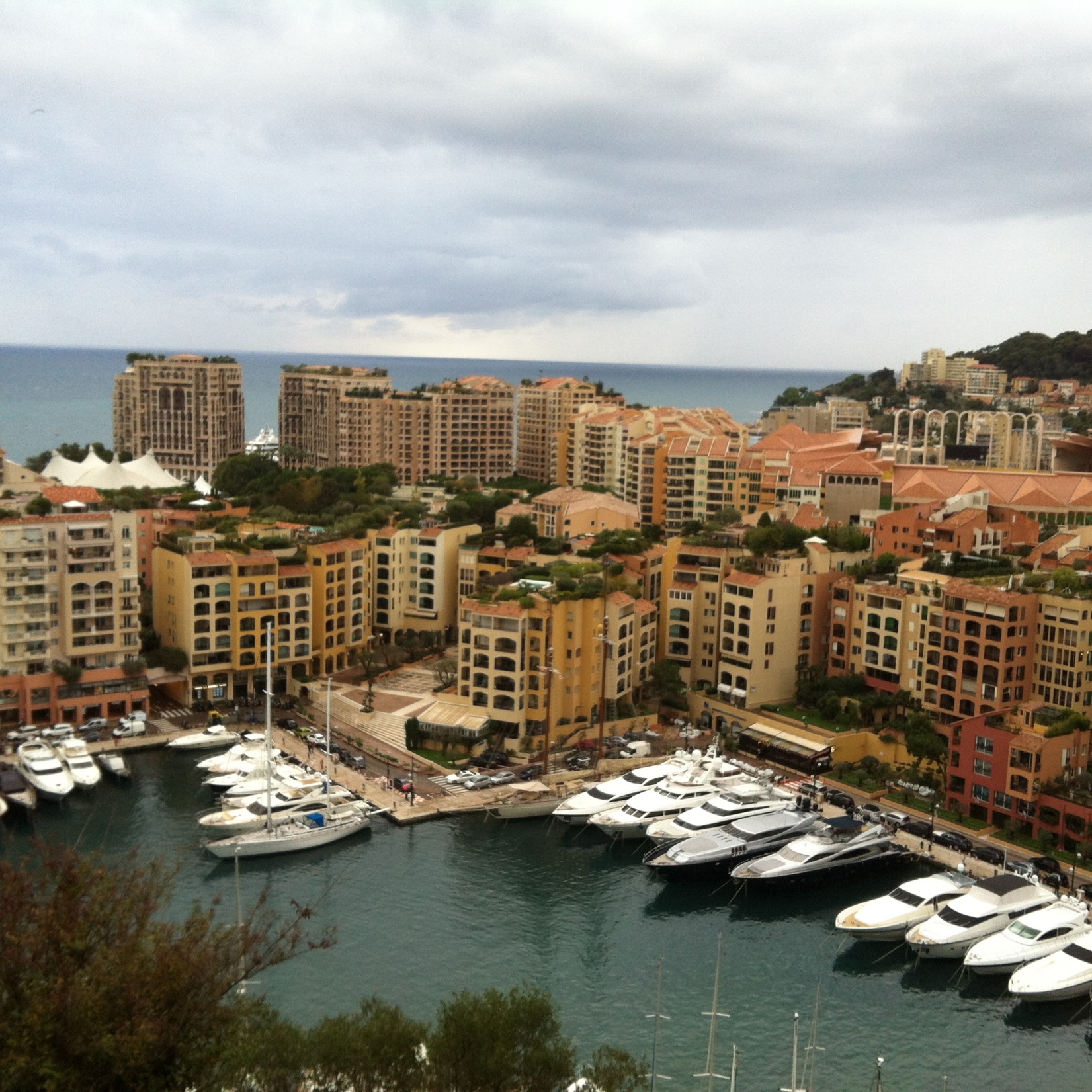 И захватывающими морскими видами
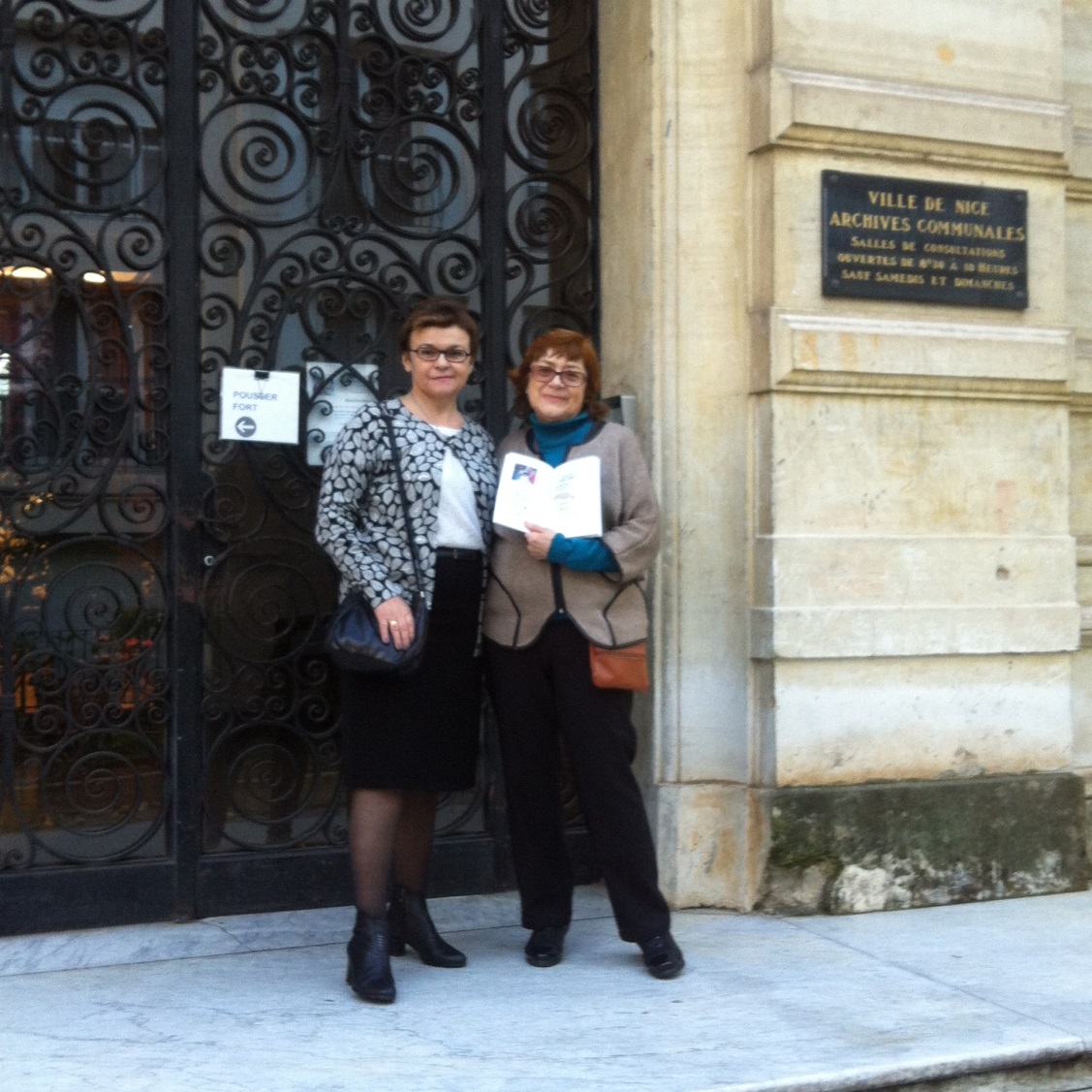 В Ницце нанесли визит в архив
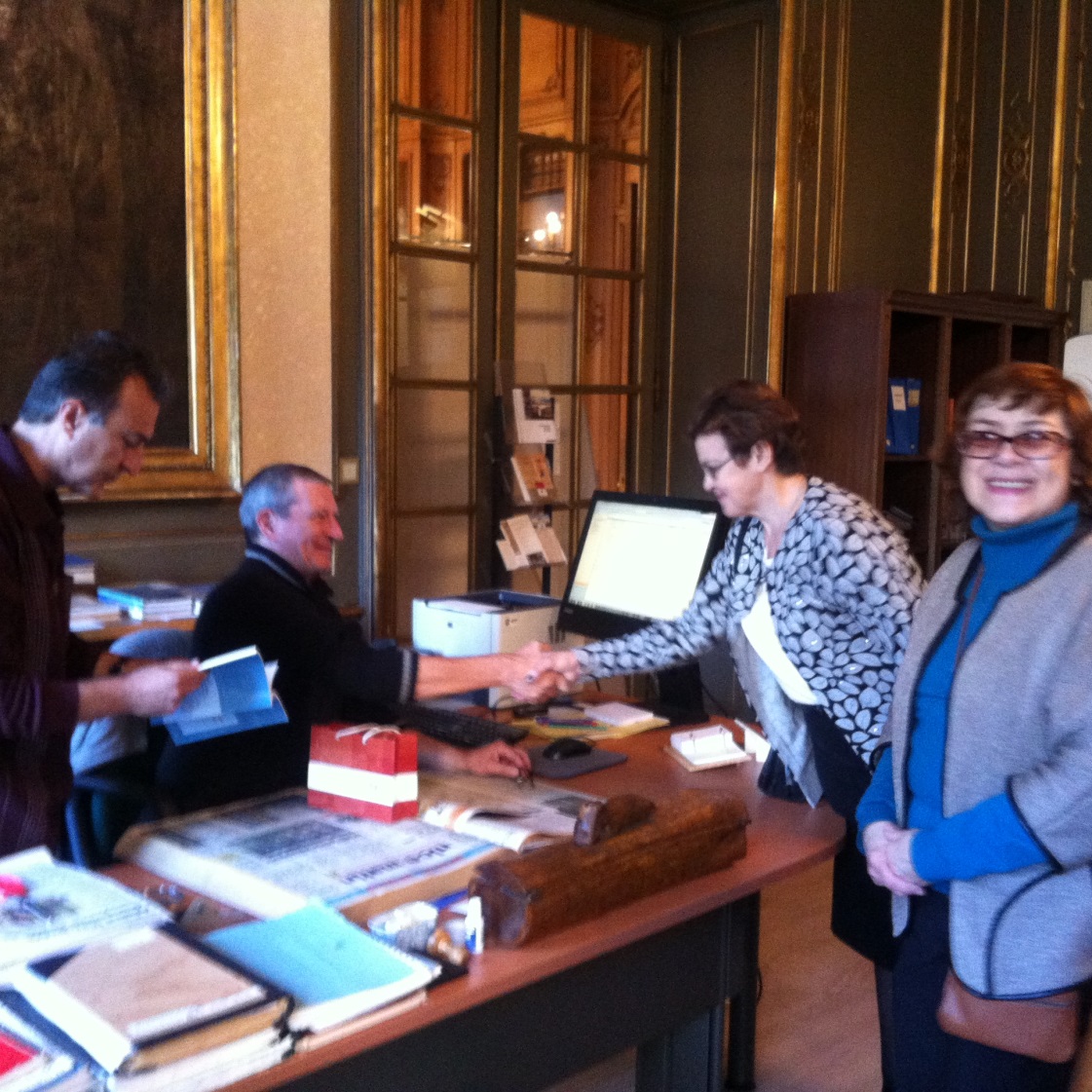 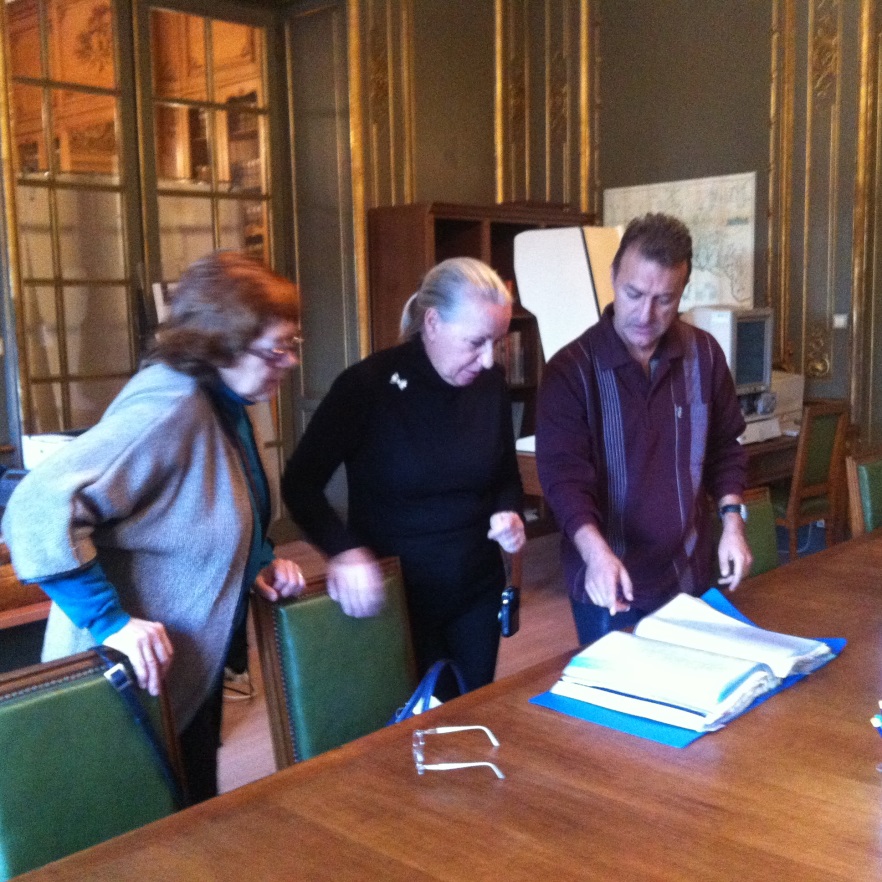 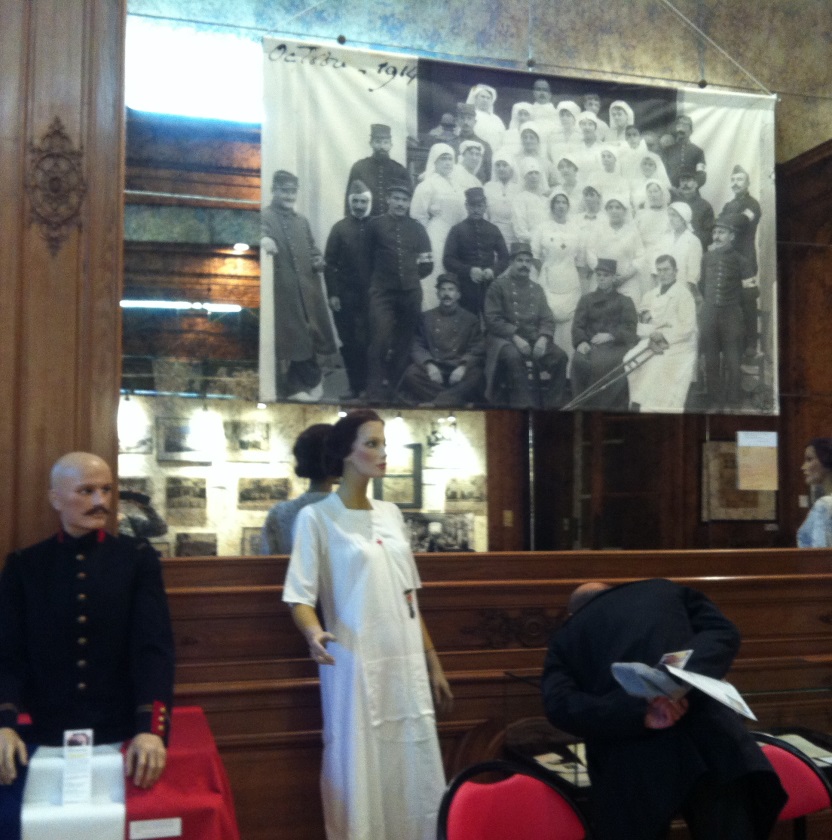 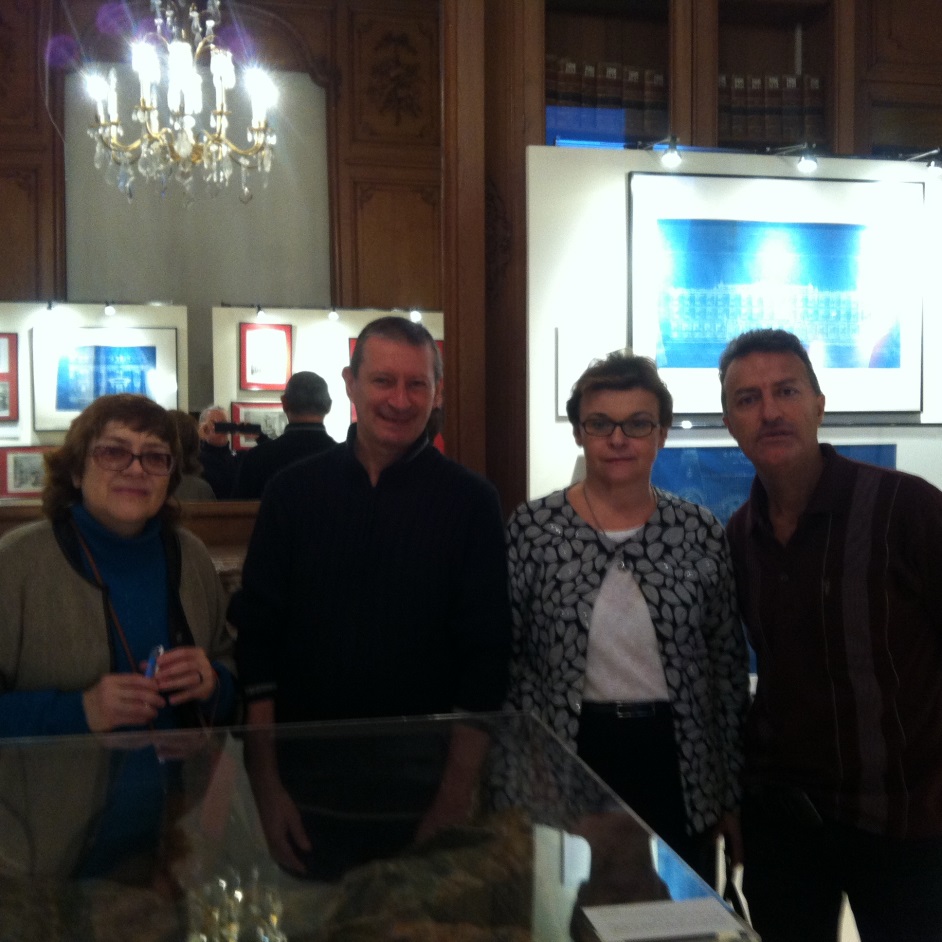 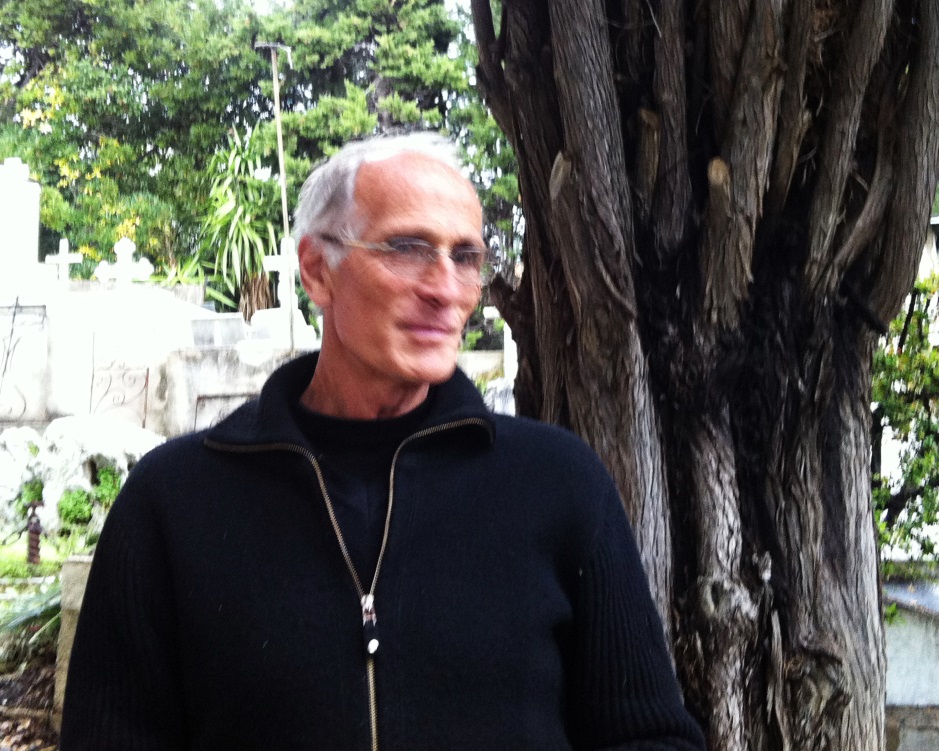 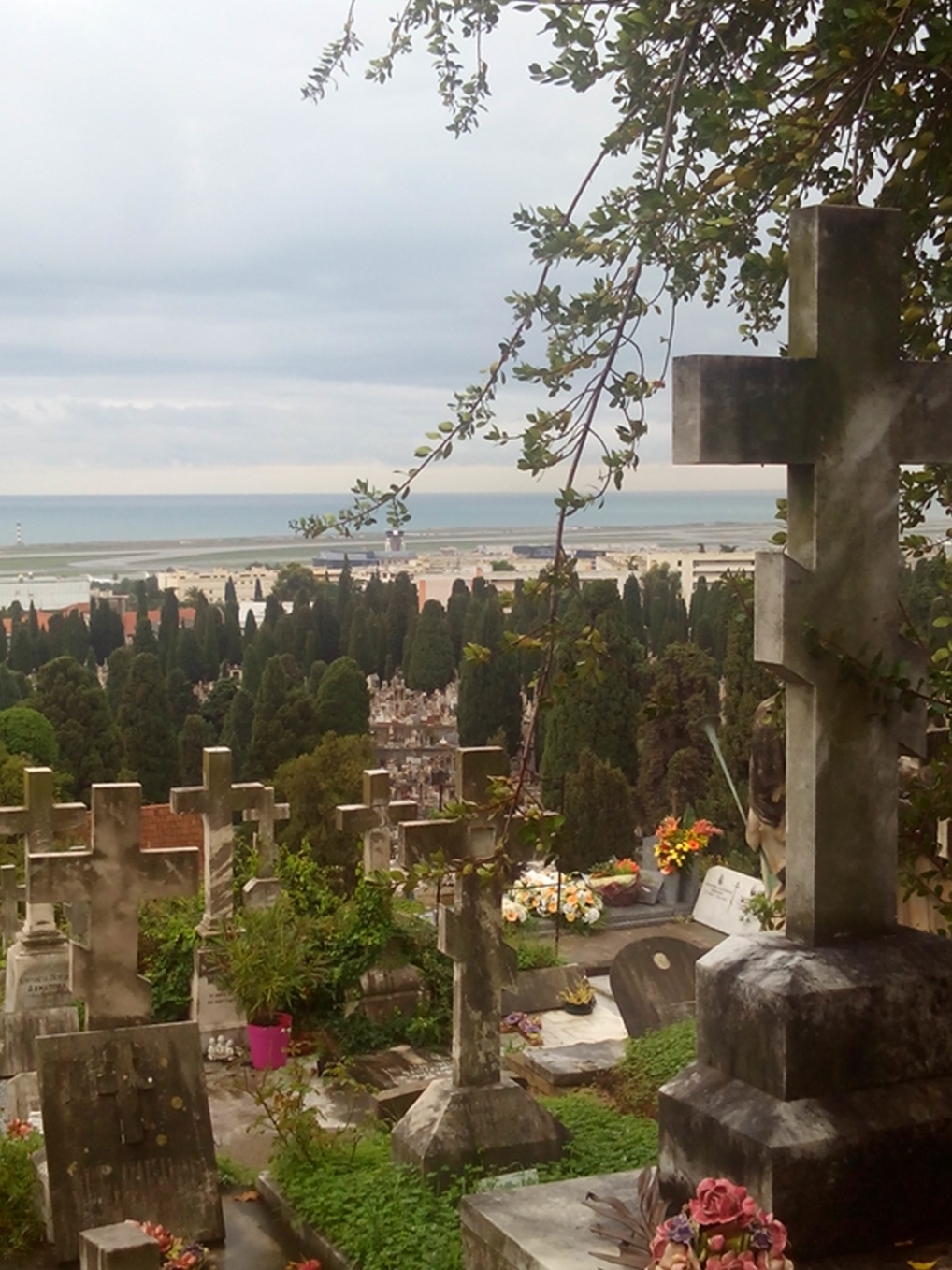 И на русское кладбище, которое нам показывал князь Сергей Львович Оболенский
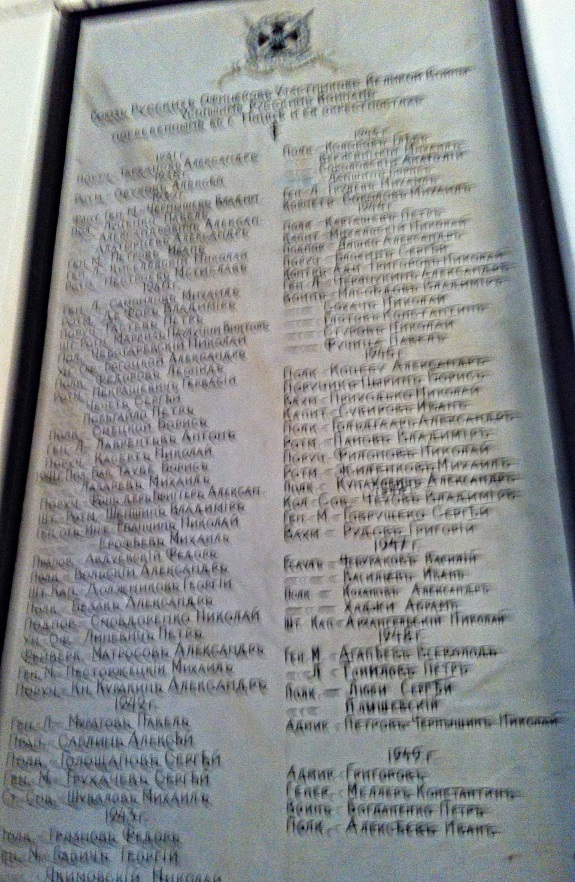 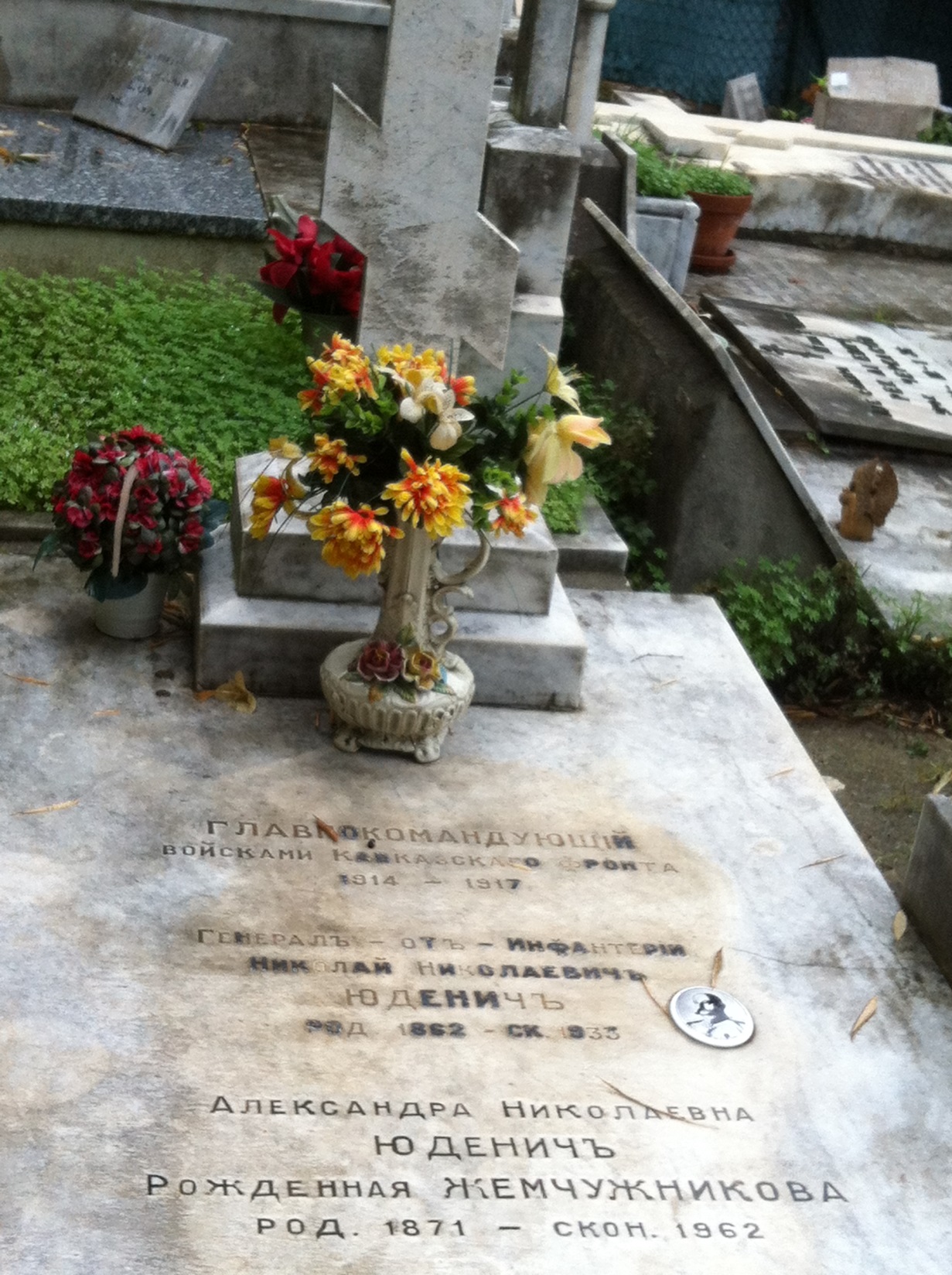 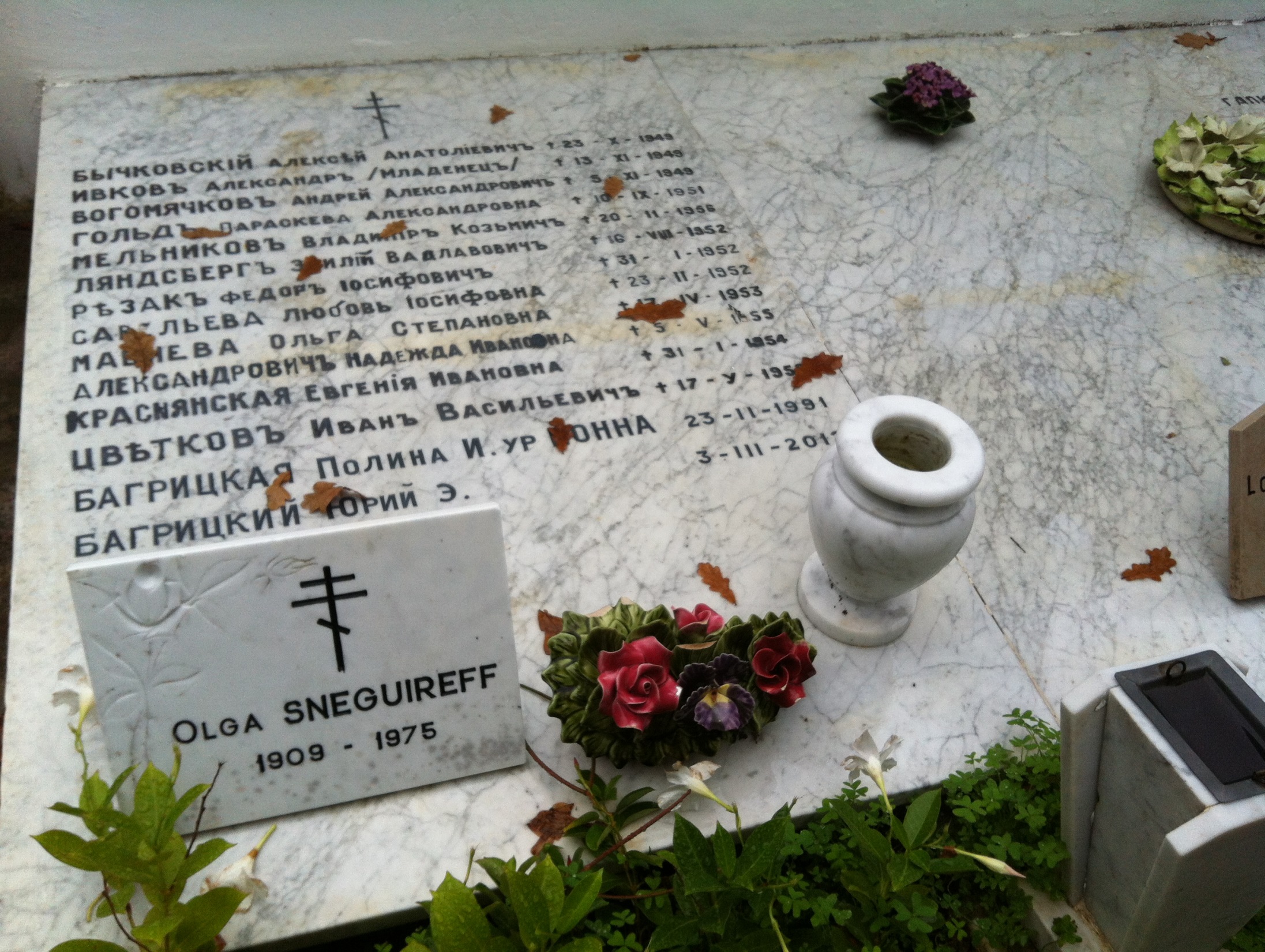 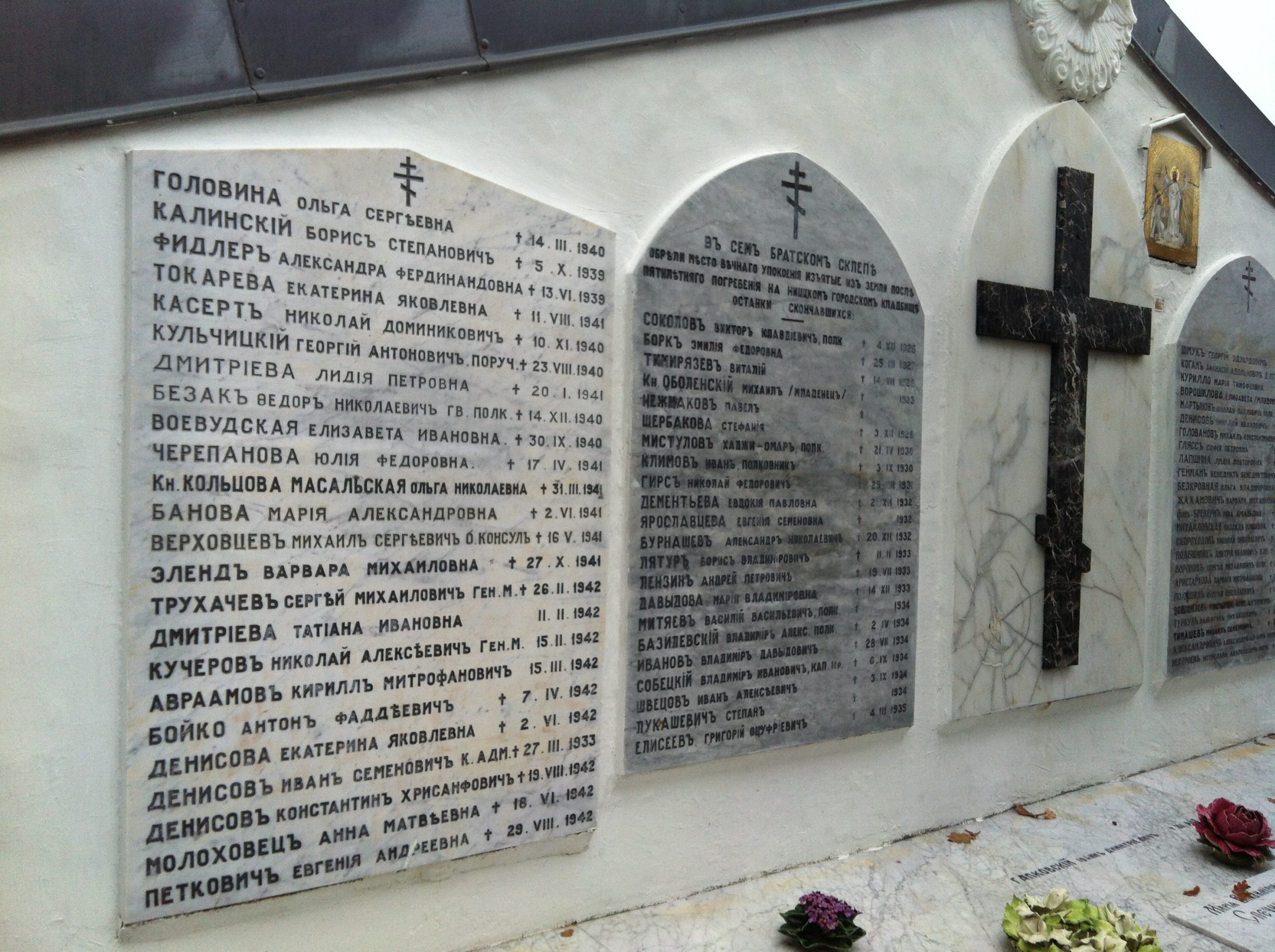 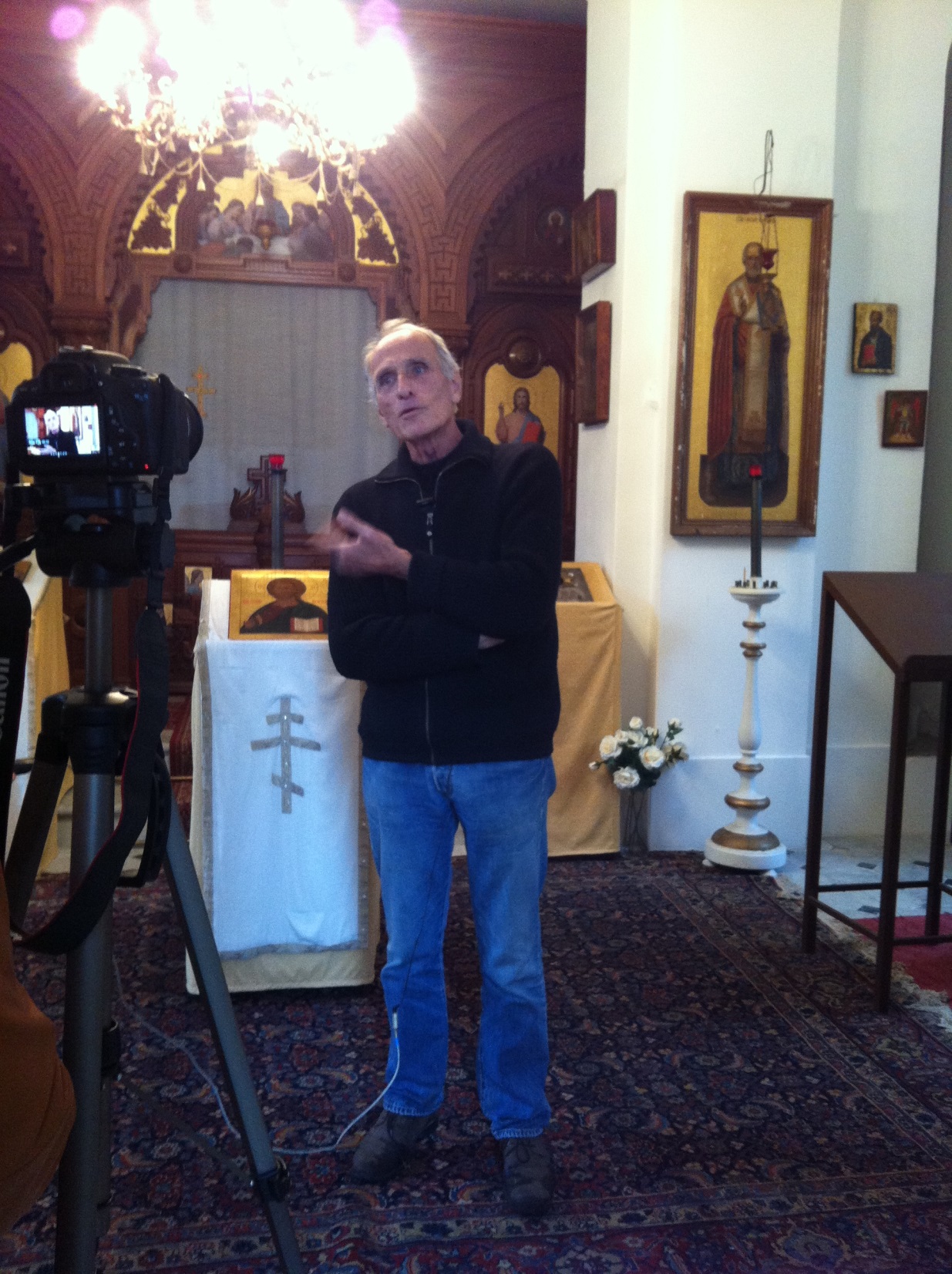 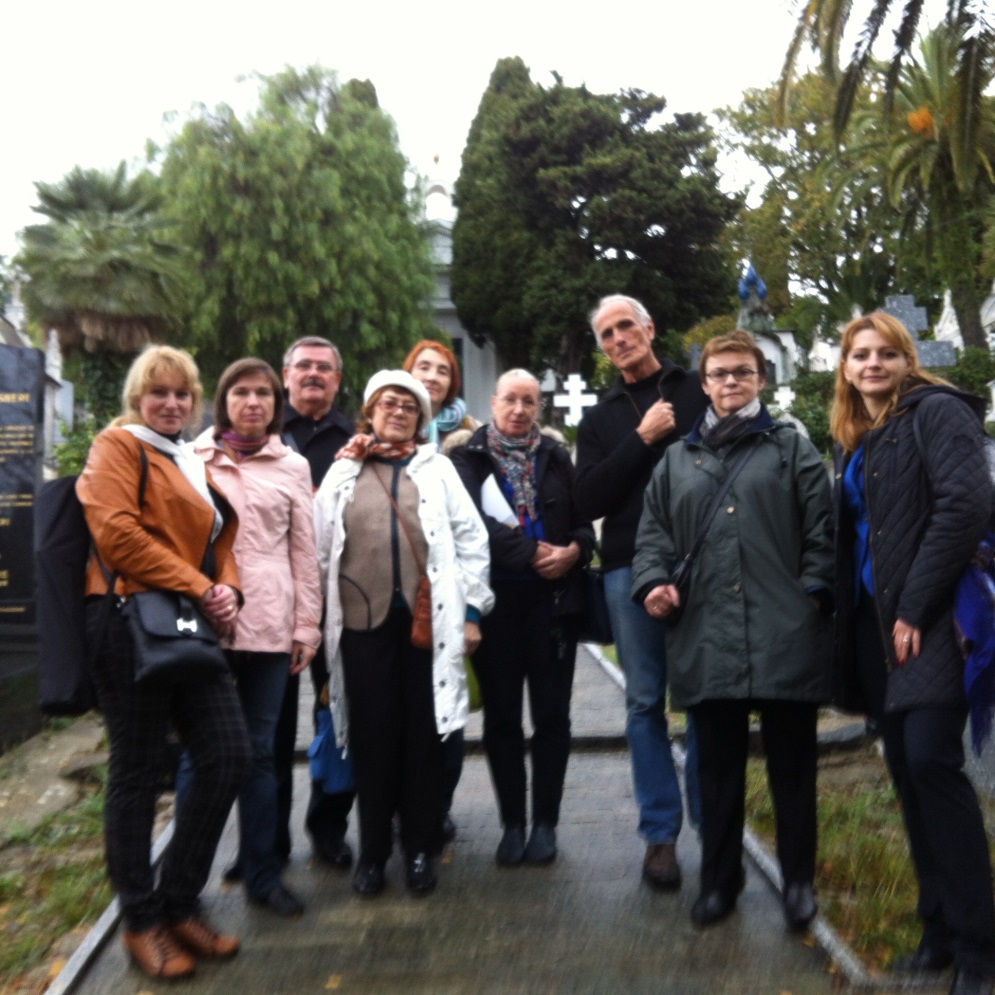 Обсуждали планы сотрудничества с филологами-русистами университета Ниццы
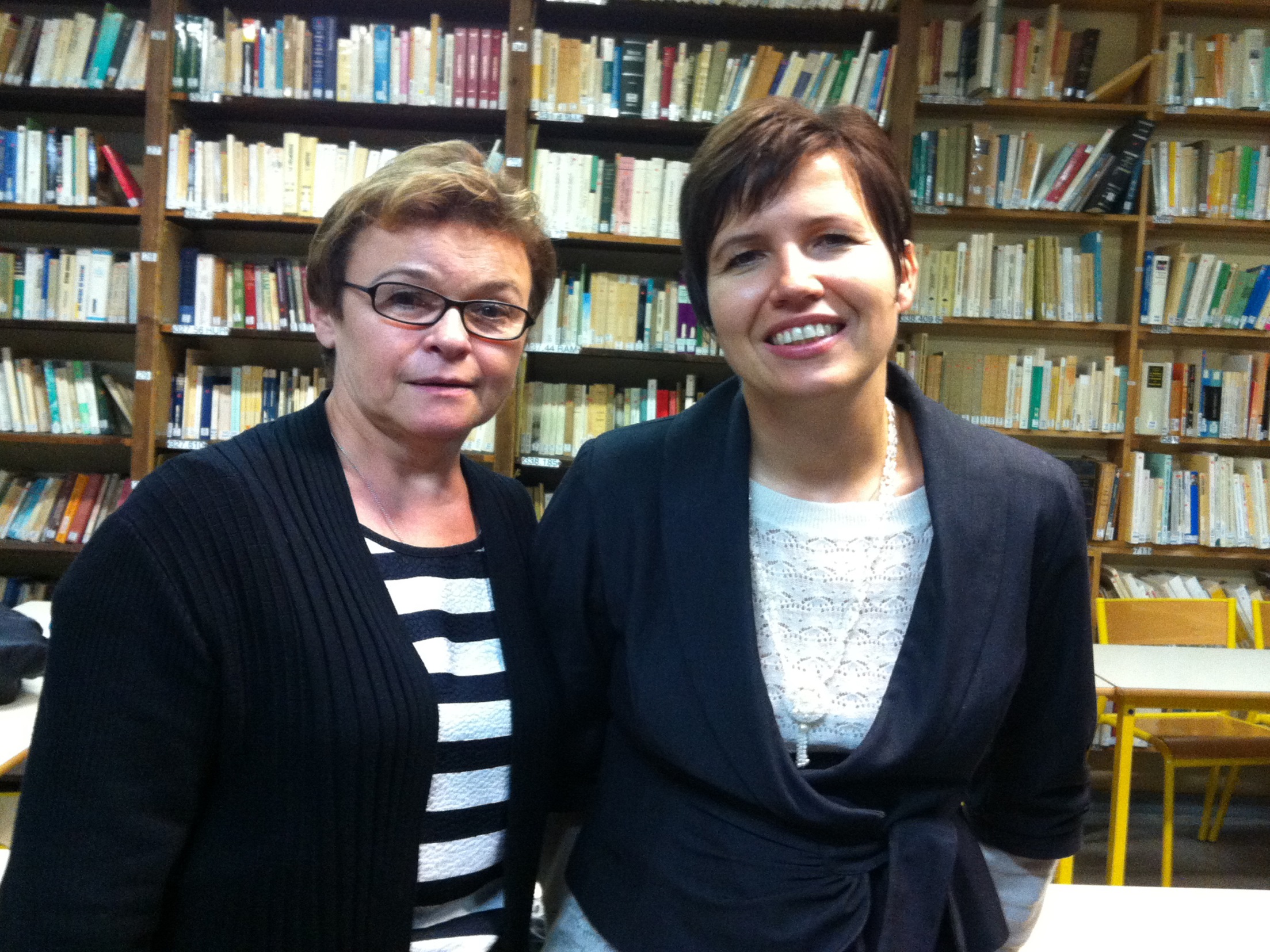 И вместе в французскими студентами
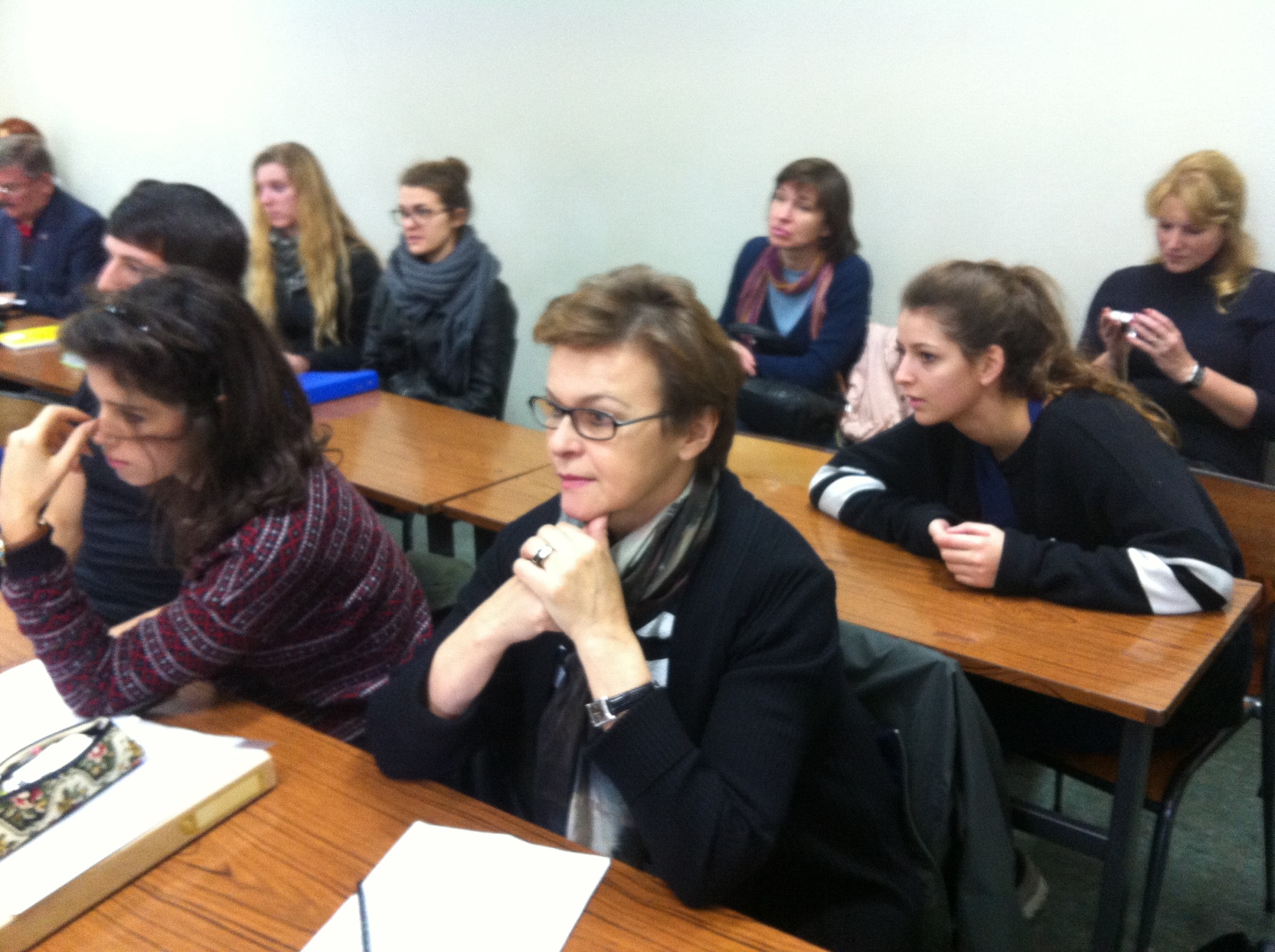 посетили лекцию Елены Толстой о романе «Хождение по мукам»
Побывали на экскурсии в Ментоне – очаровательном пригороде Ниццы
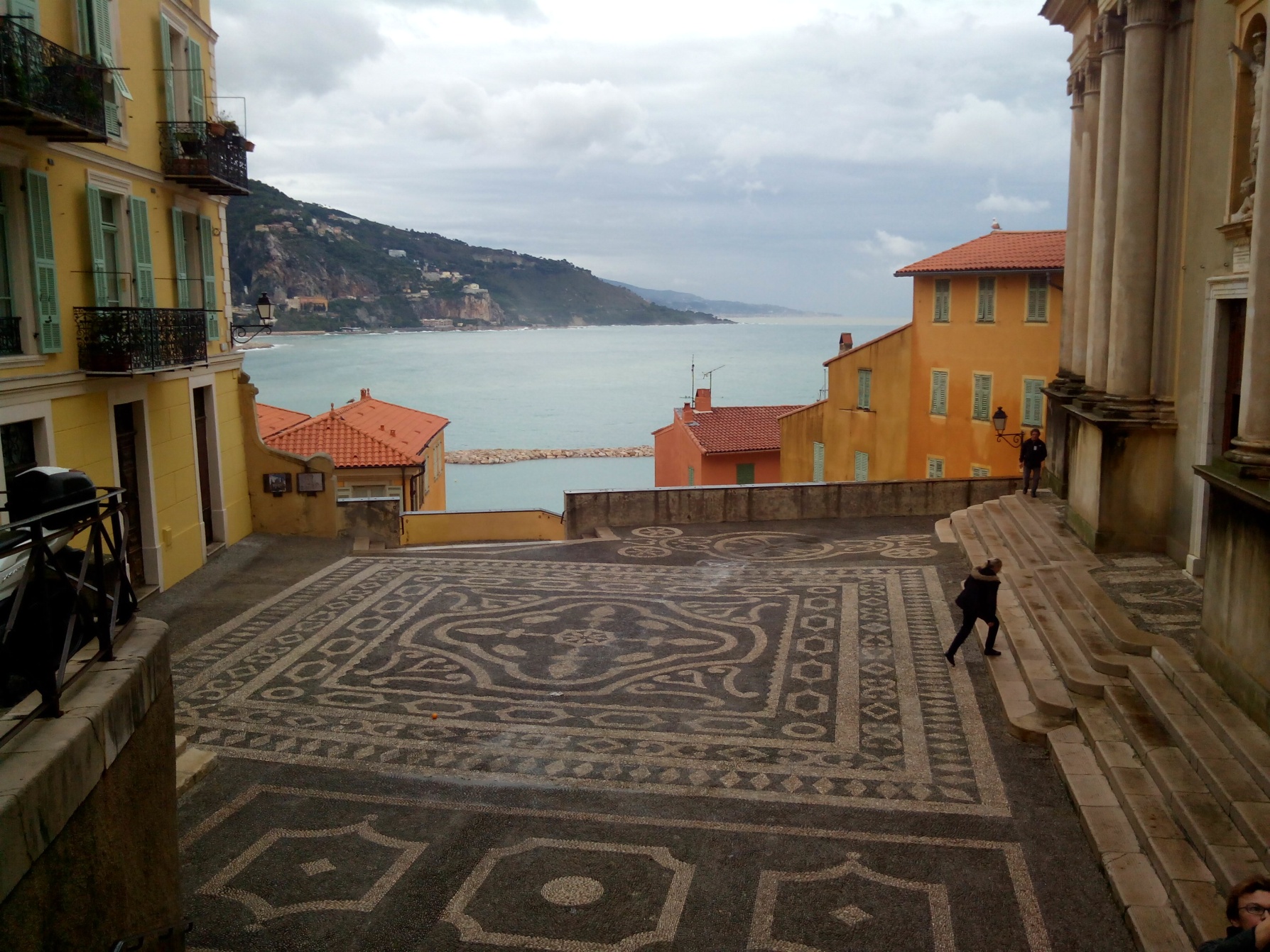 Где когда-то был русский туберкулезный санаторий, и до сей поры сохранился православный храм
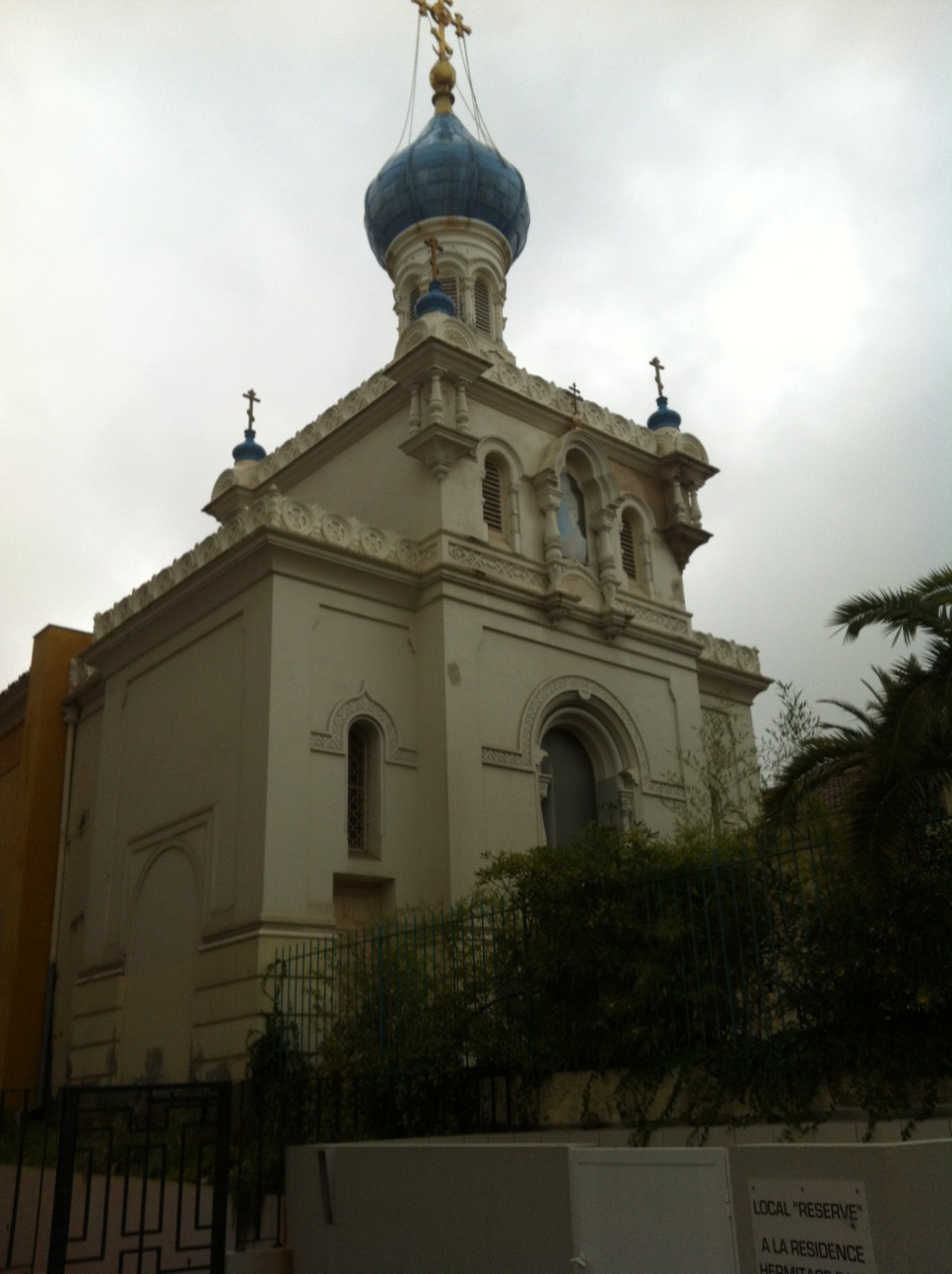 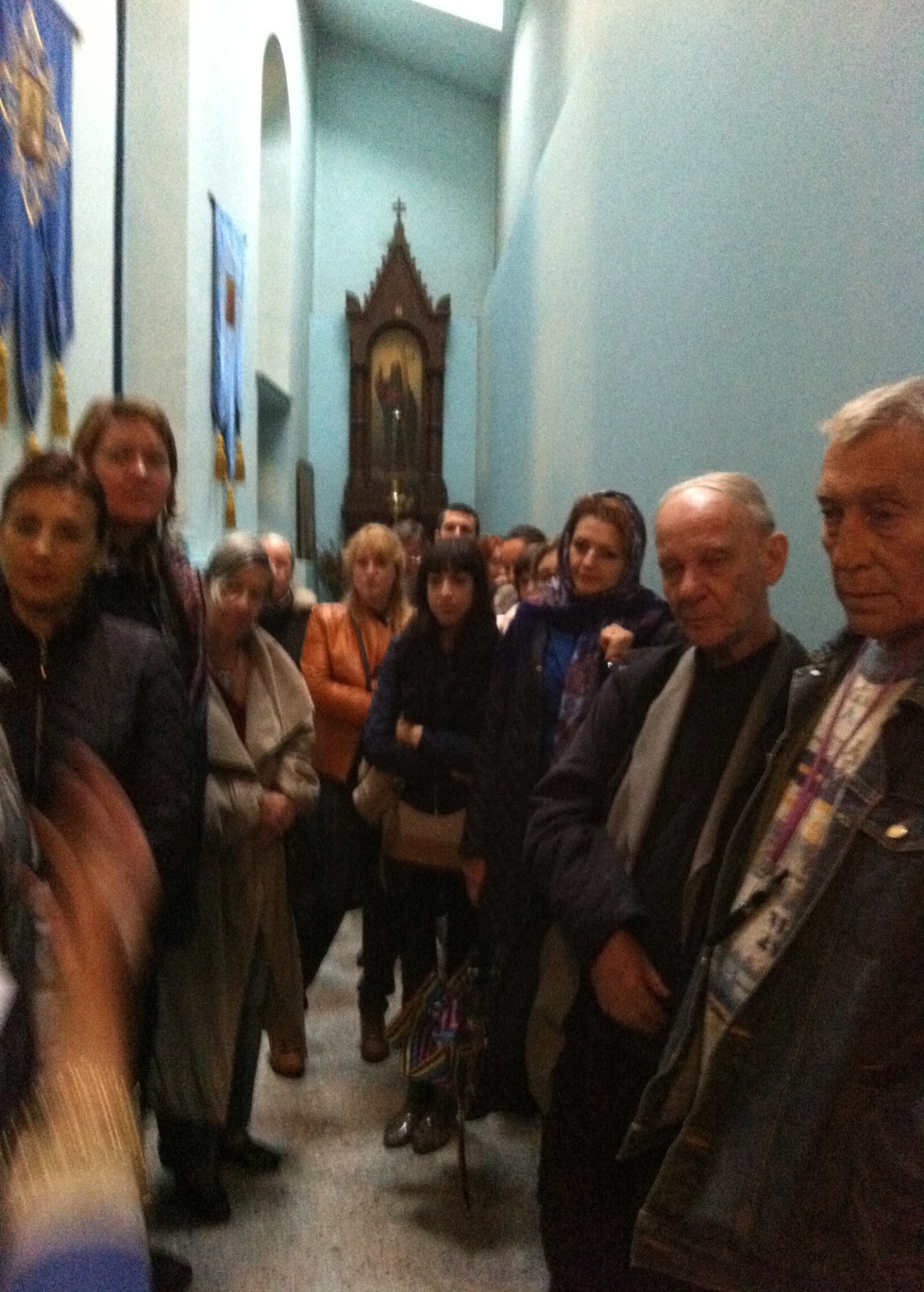 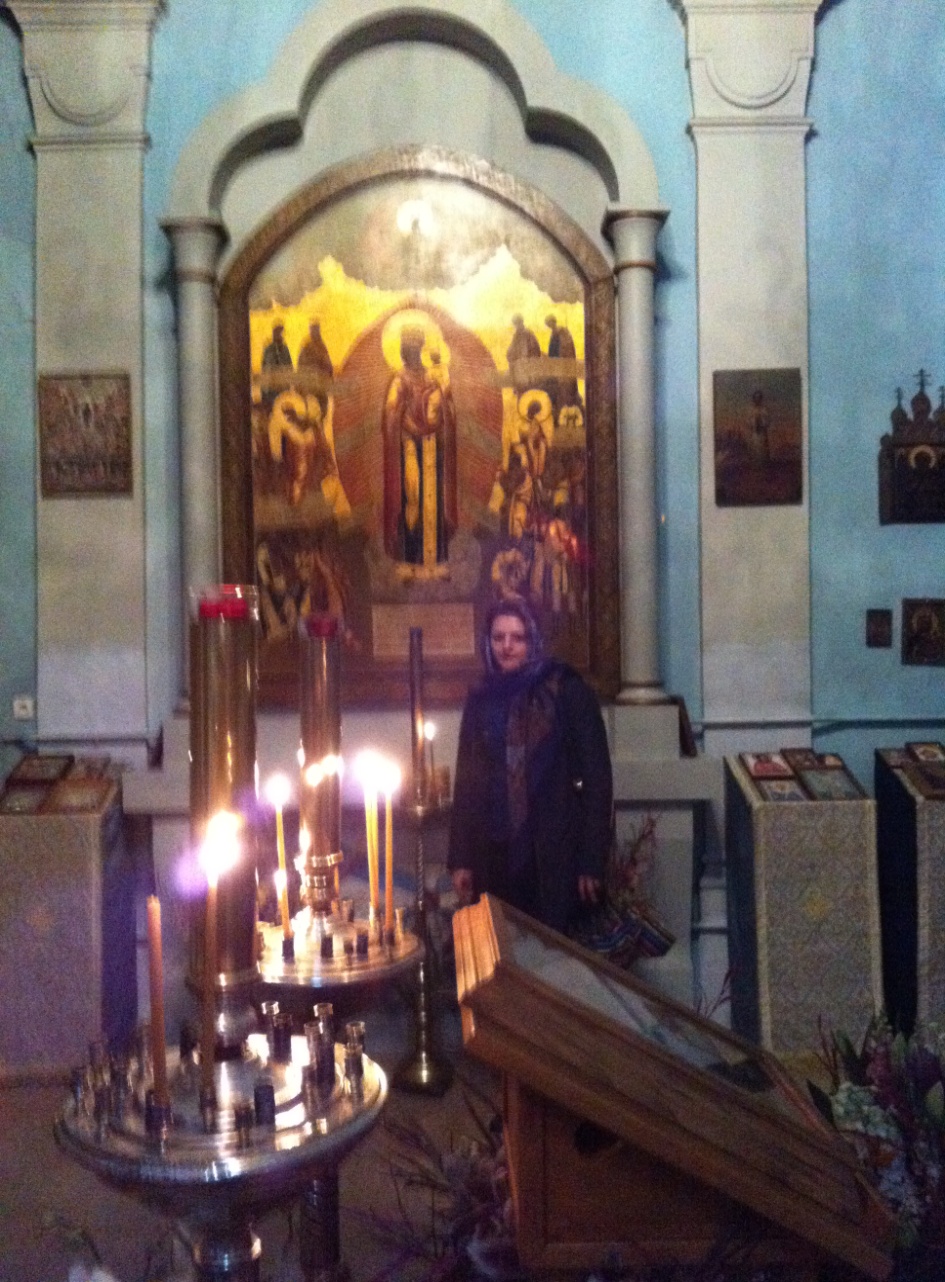 А стены скромного дома престарелых еще хранят реликвии первых русских эмигрантов
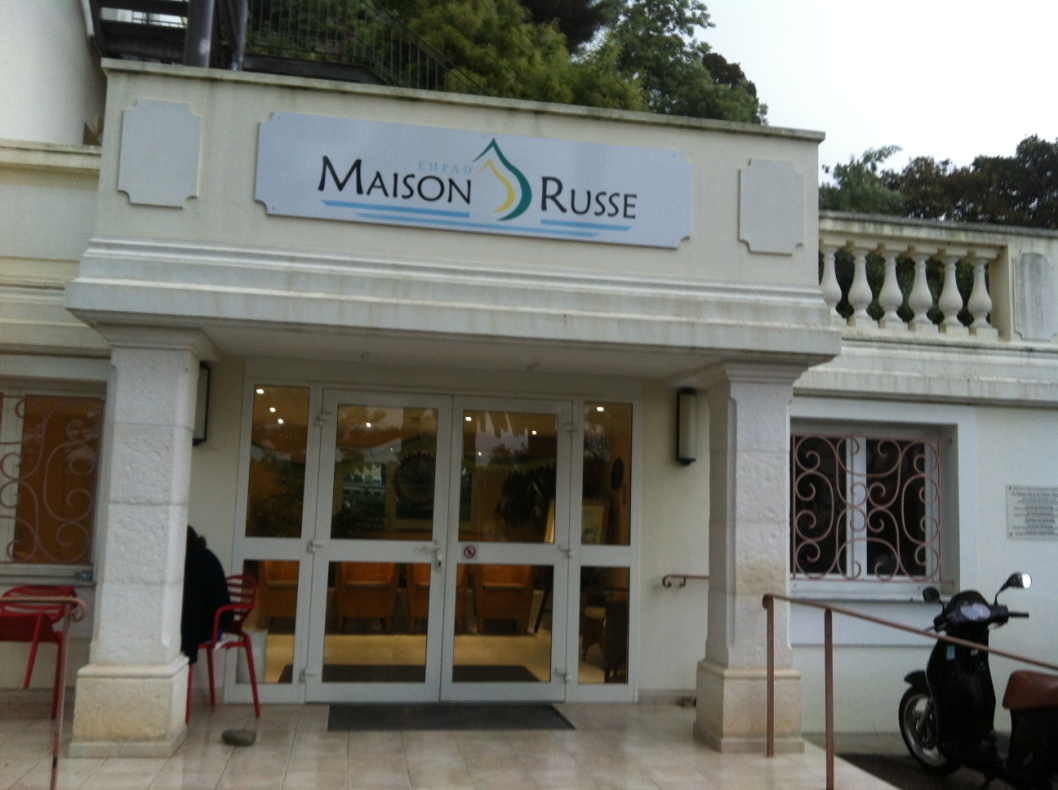 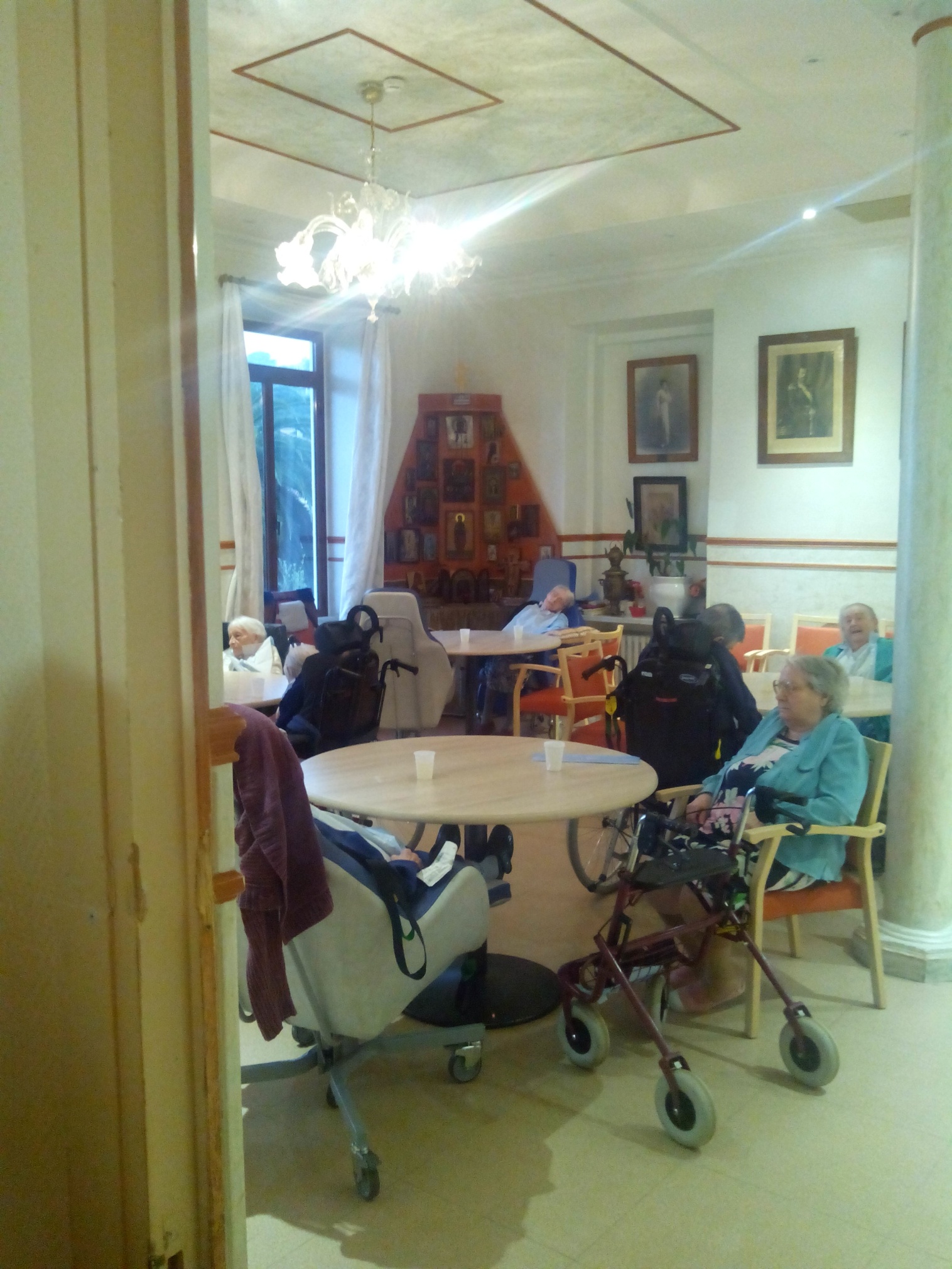 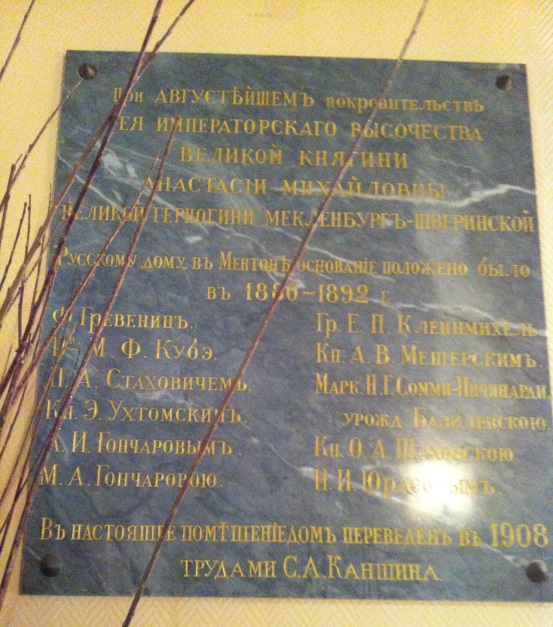 Где можно затеряться в извилистых старинных улочках…
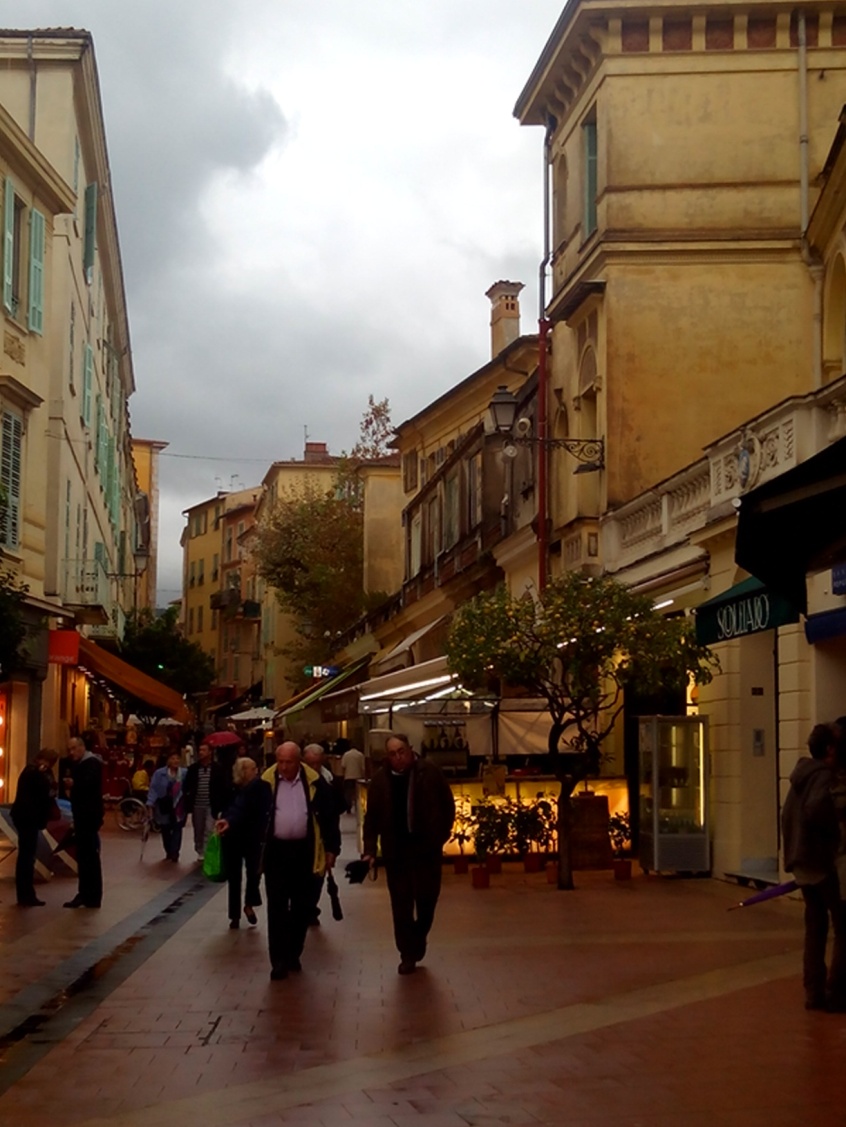 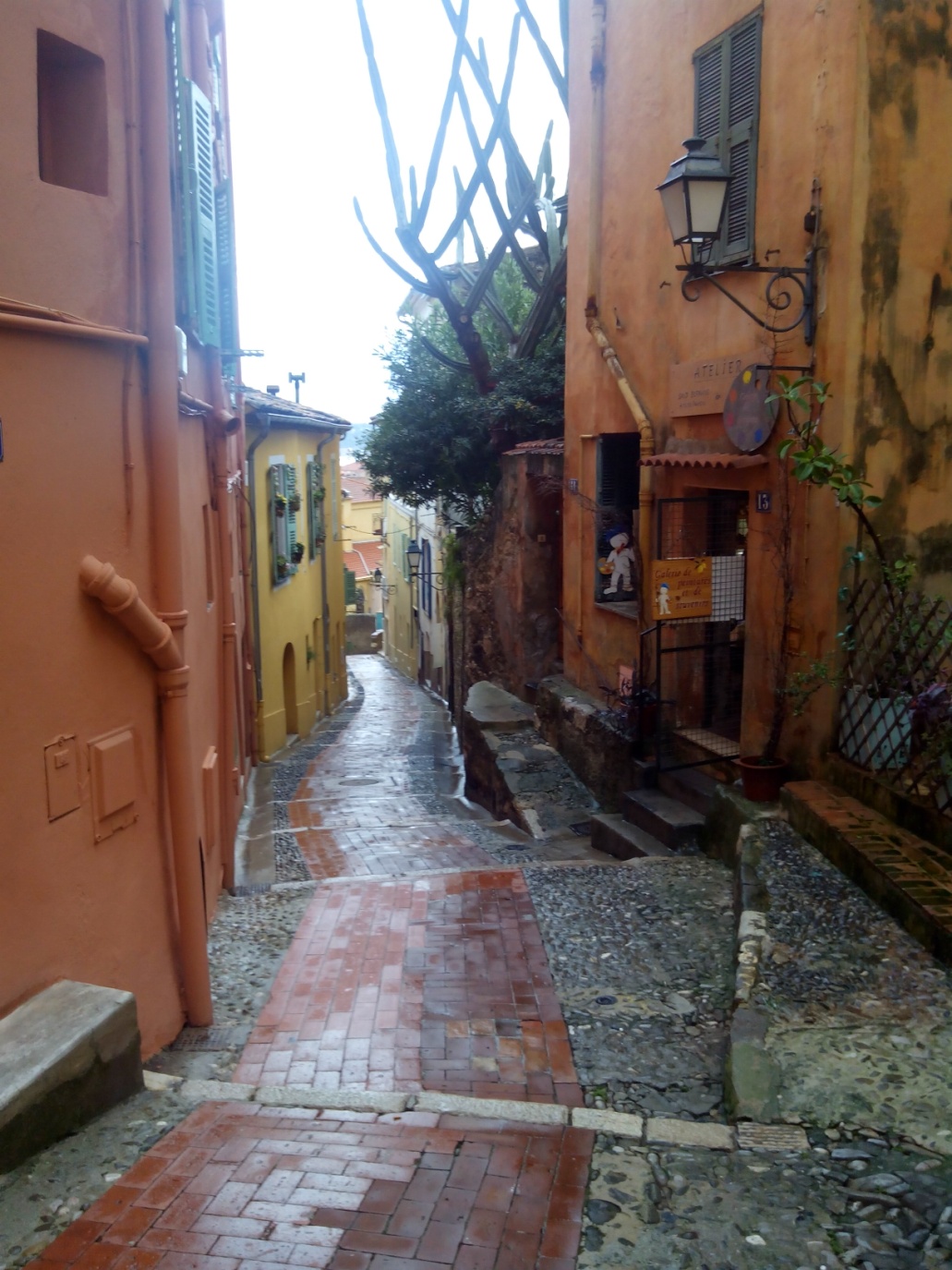 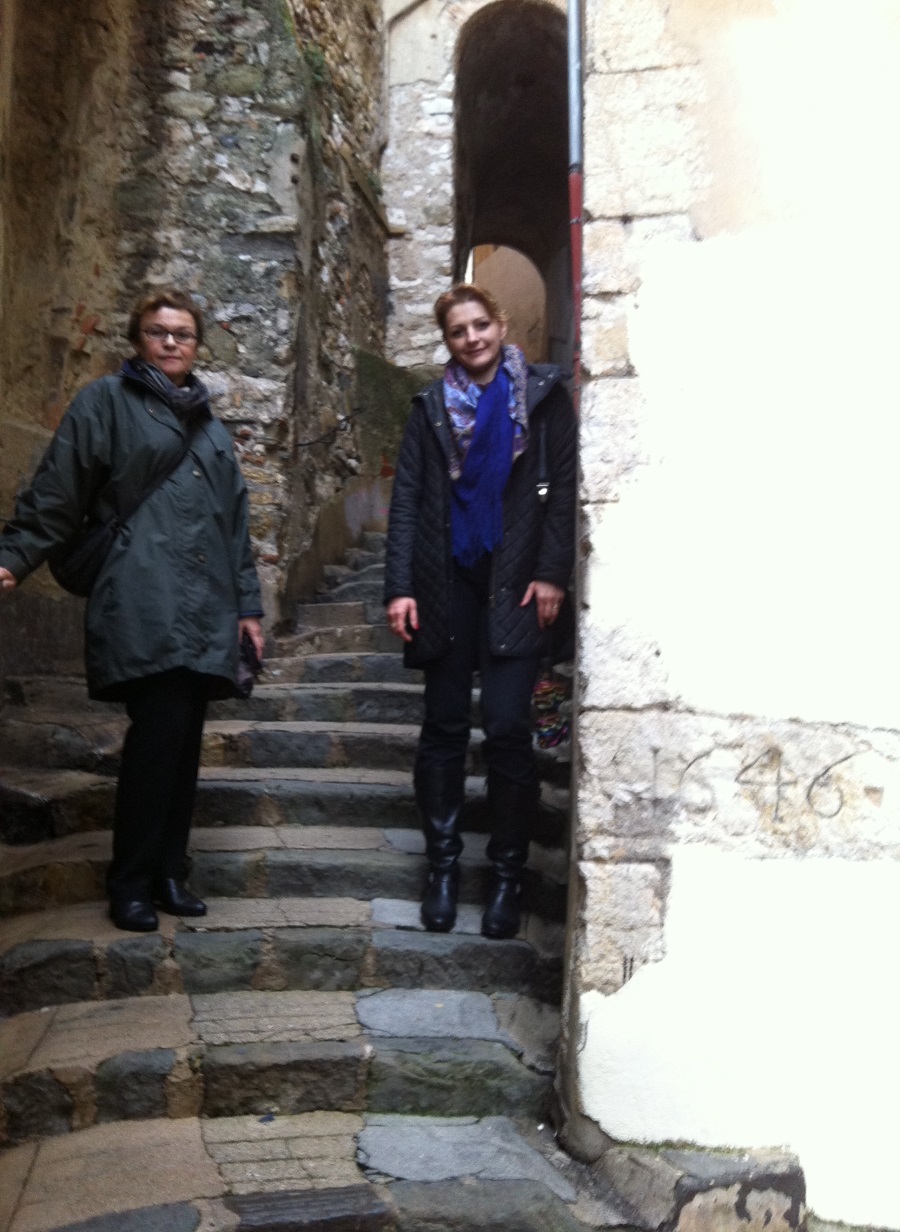 А на центральной площади перед казино встретить скульптуру «Сокольничий Ивана Грозного»
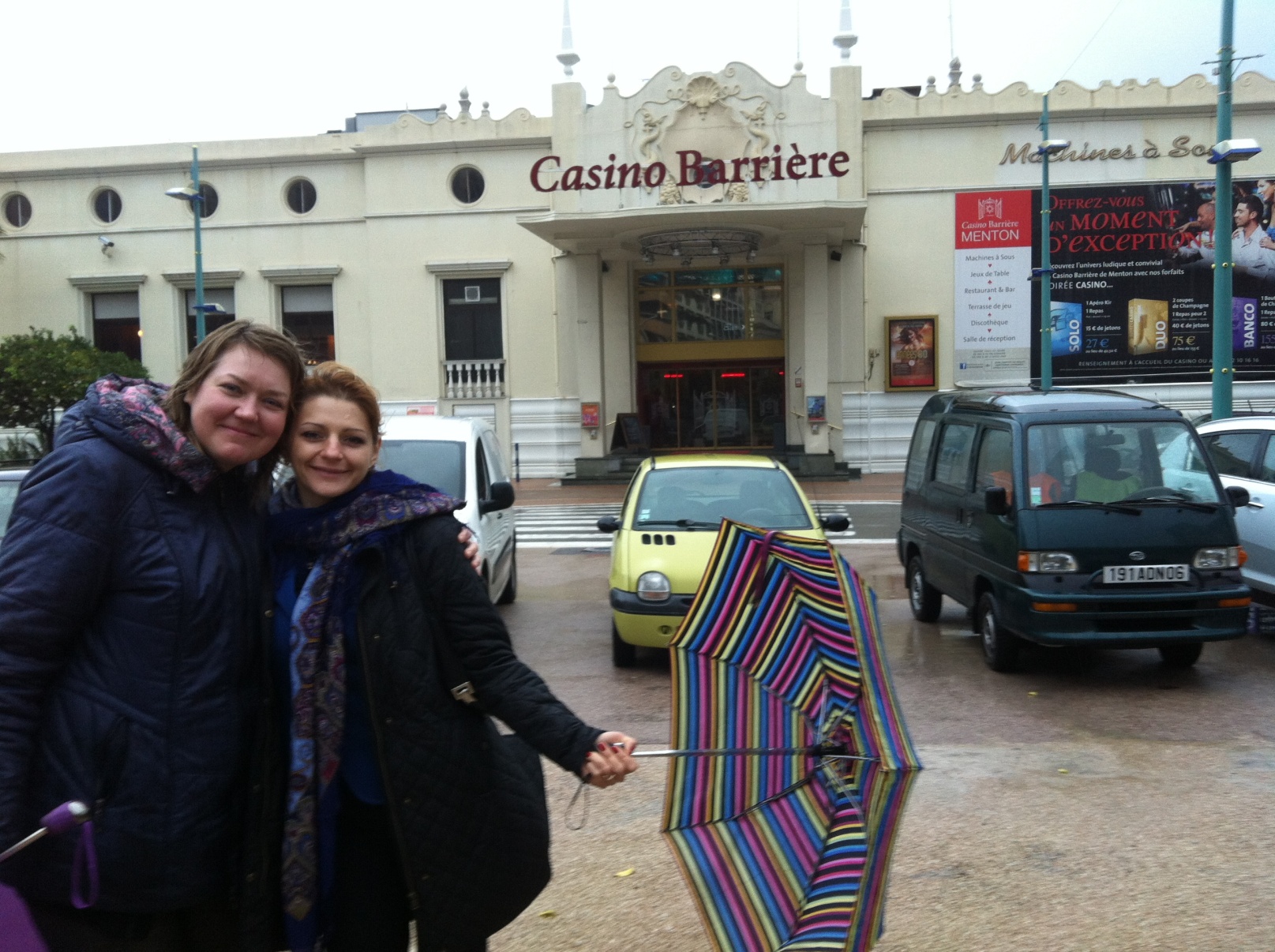 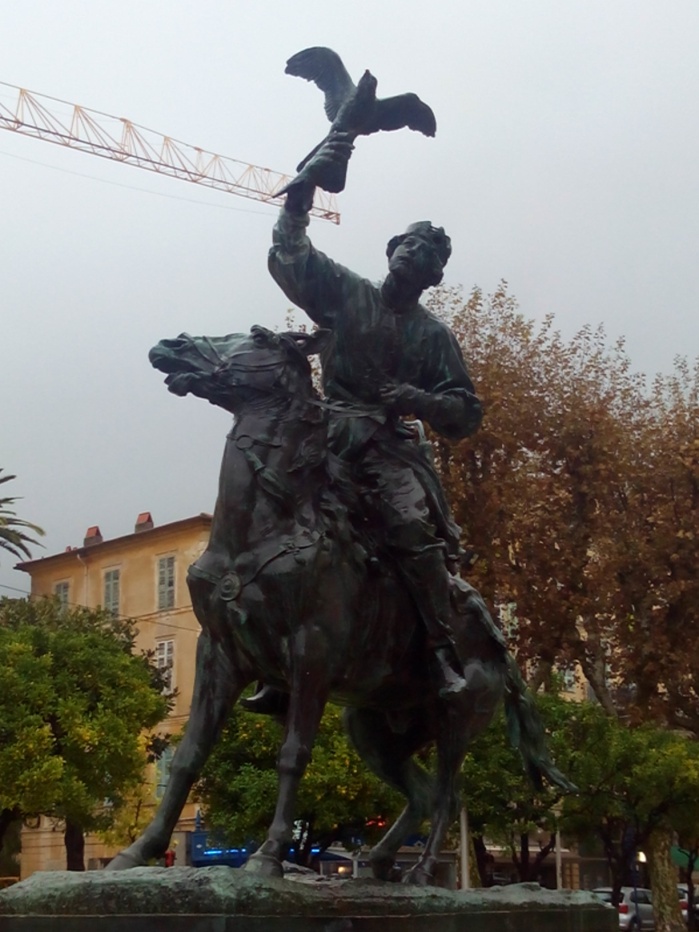 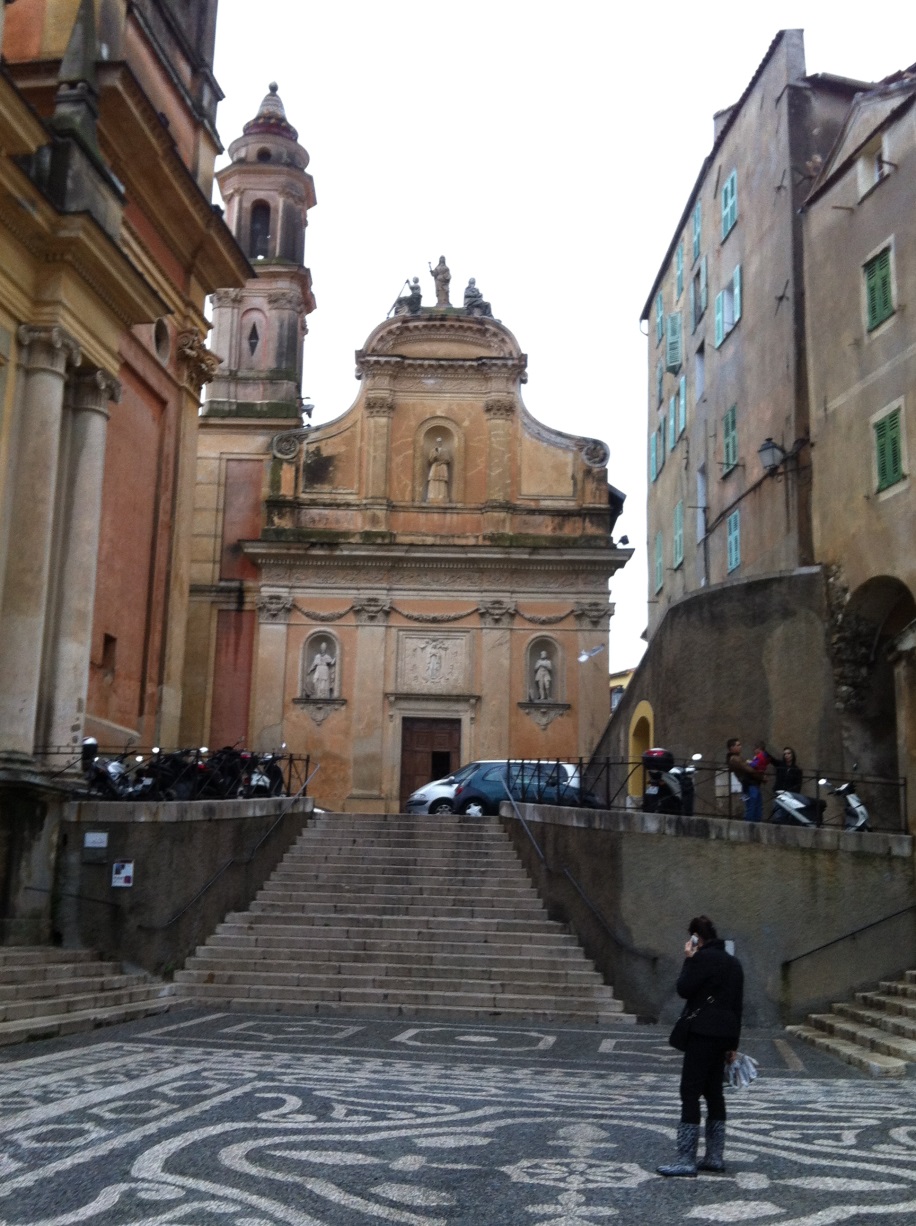 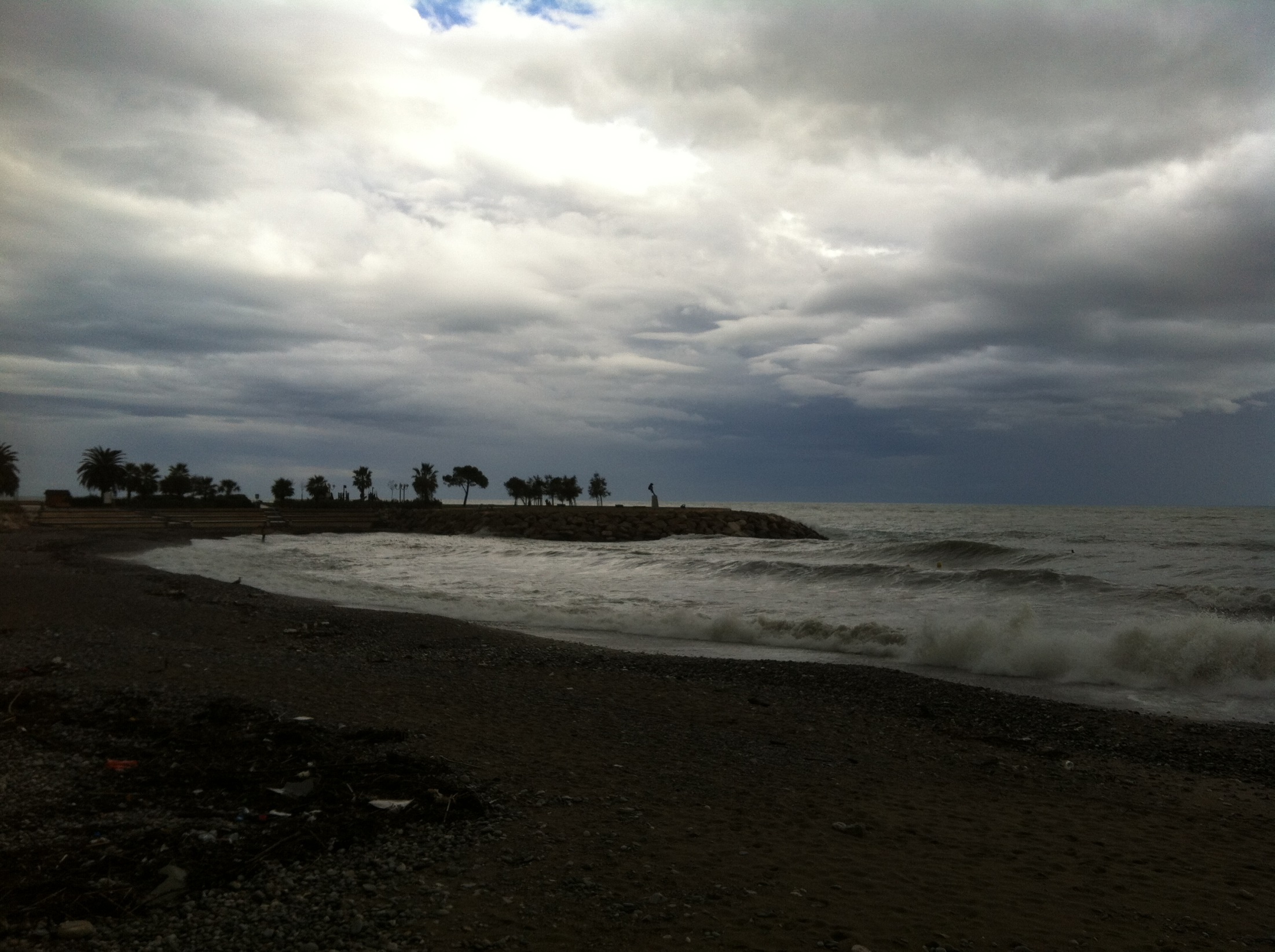 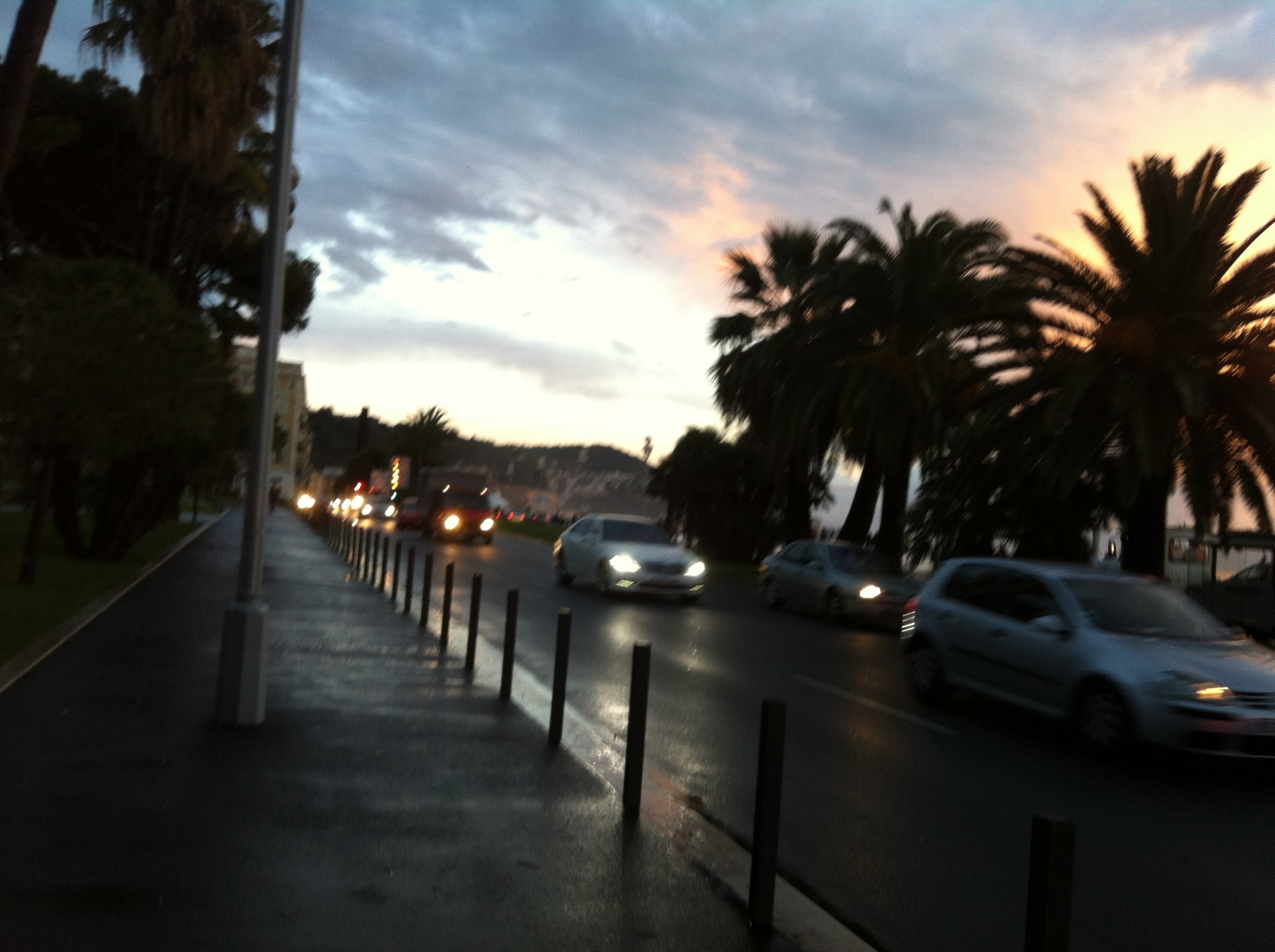 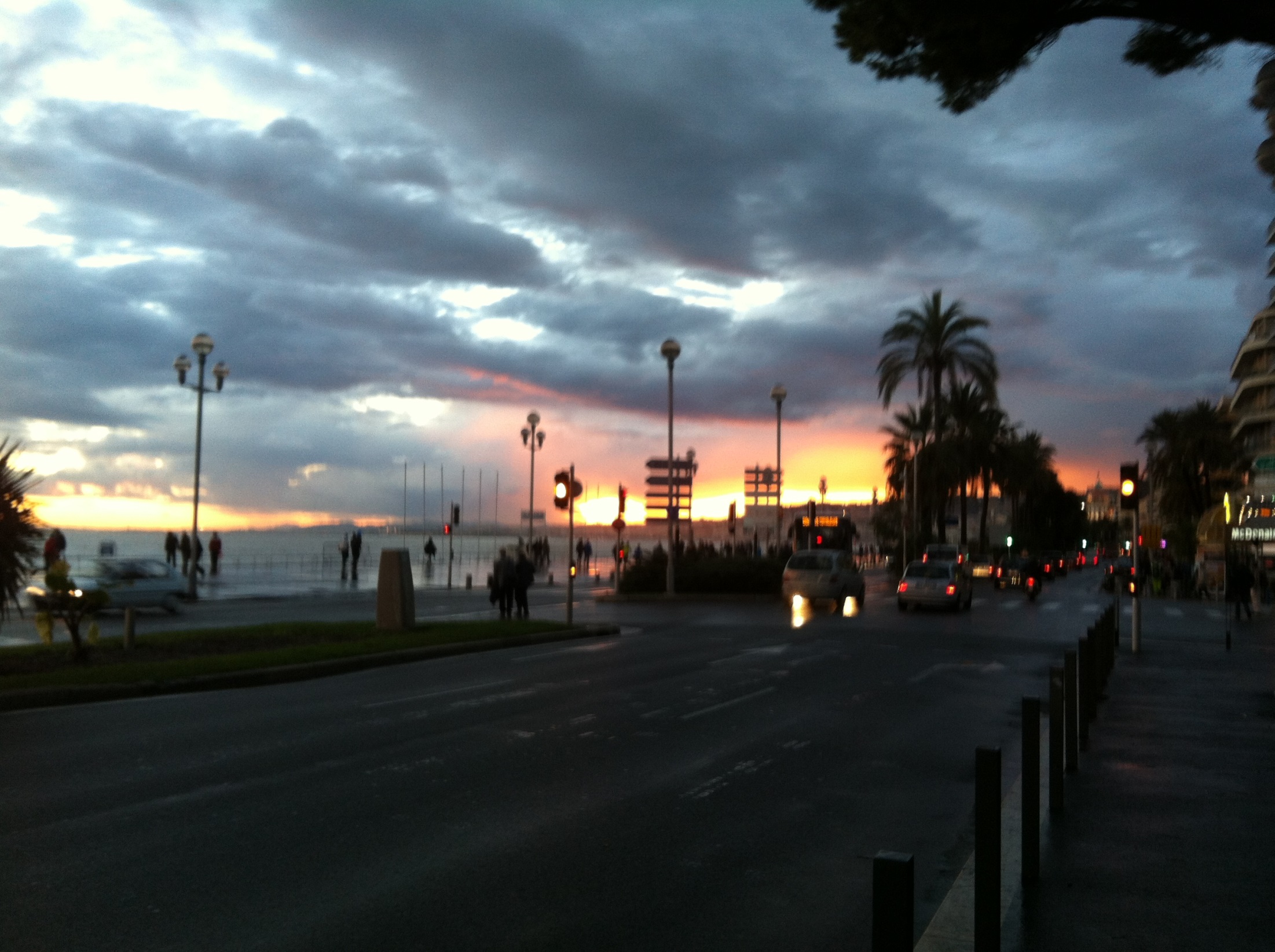 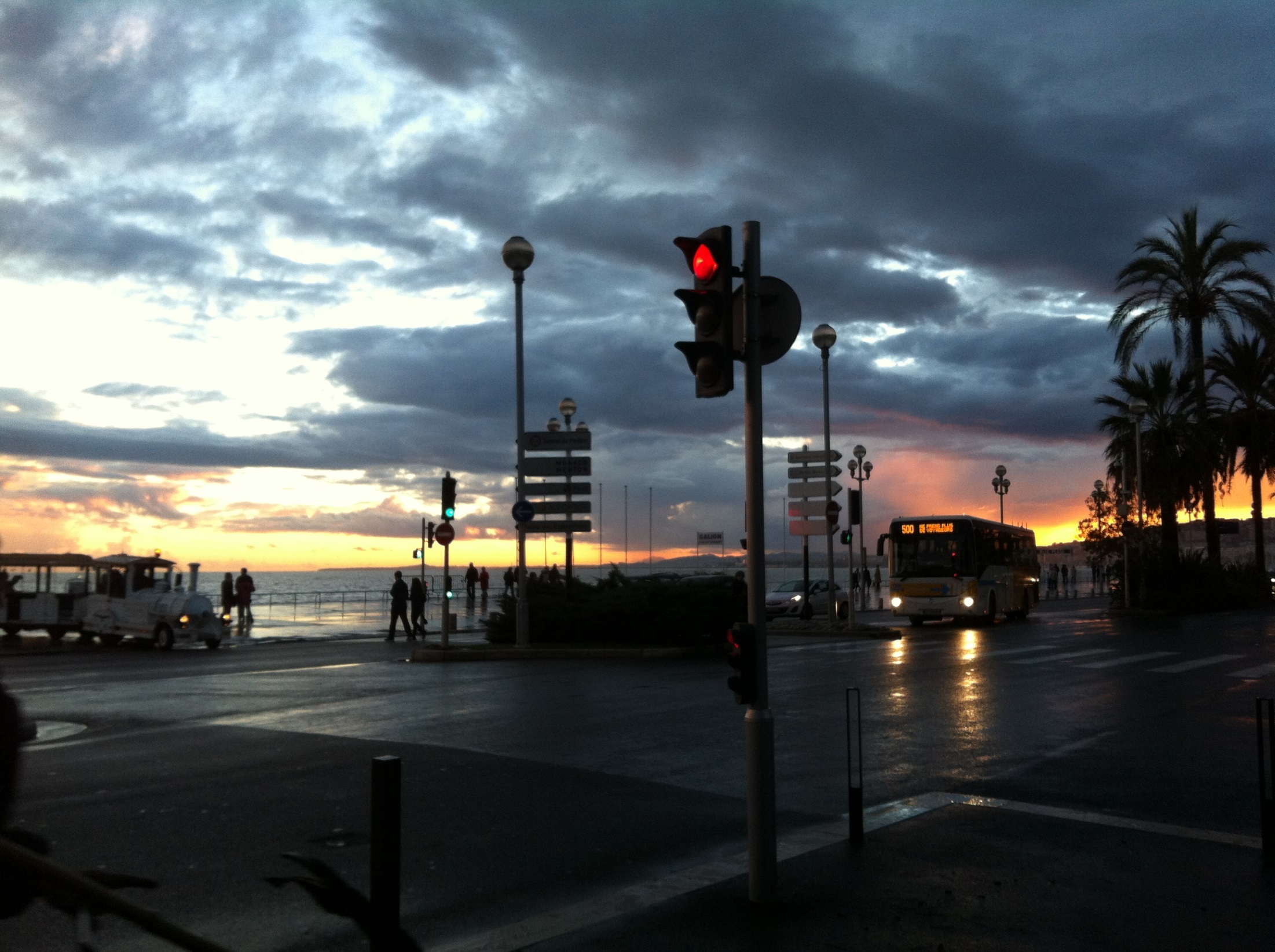 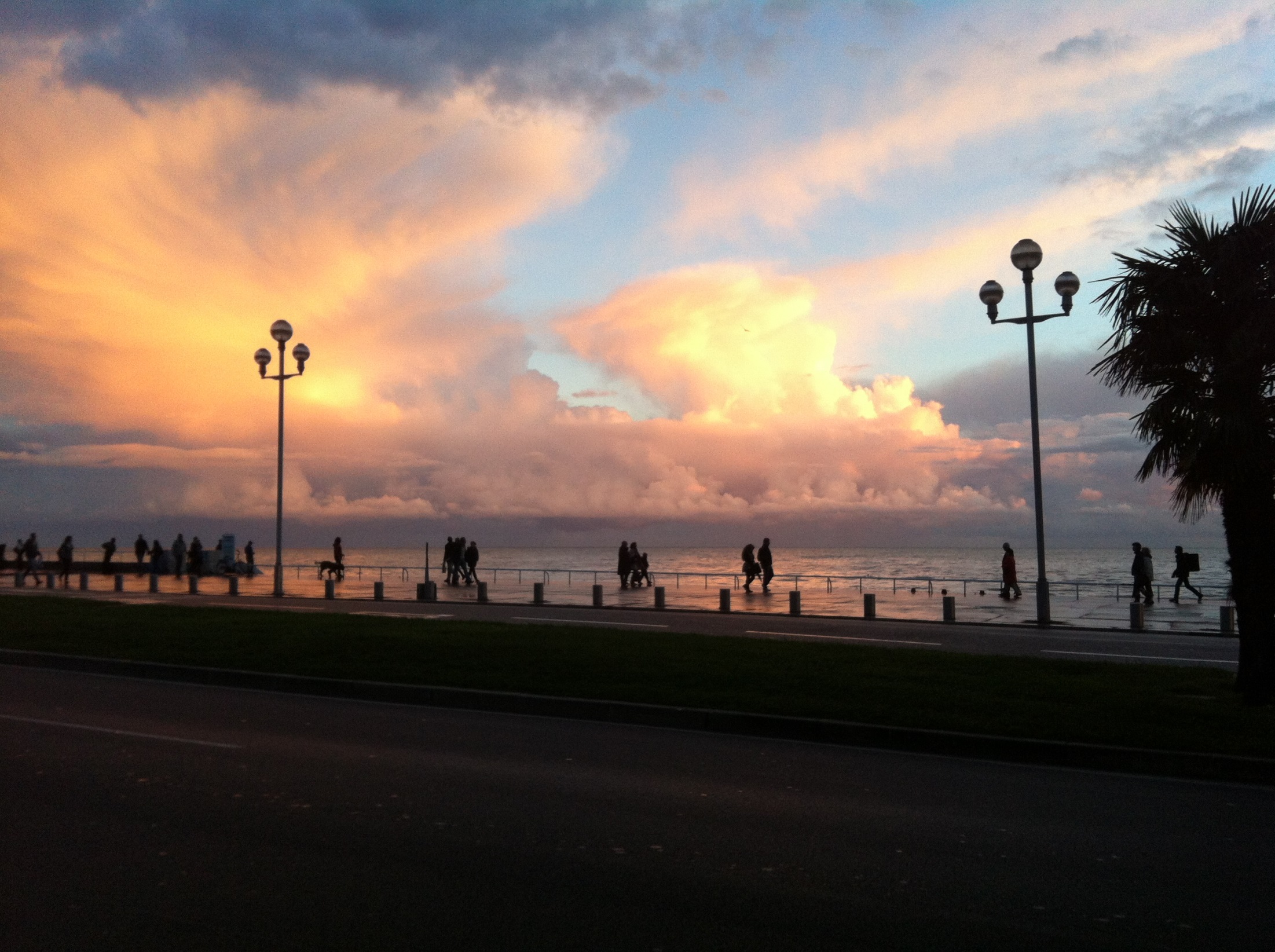 Спасибо за внимание!